Figure 11.1
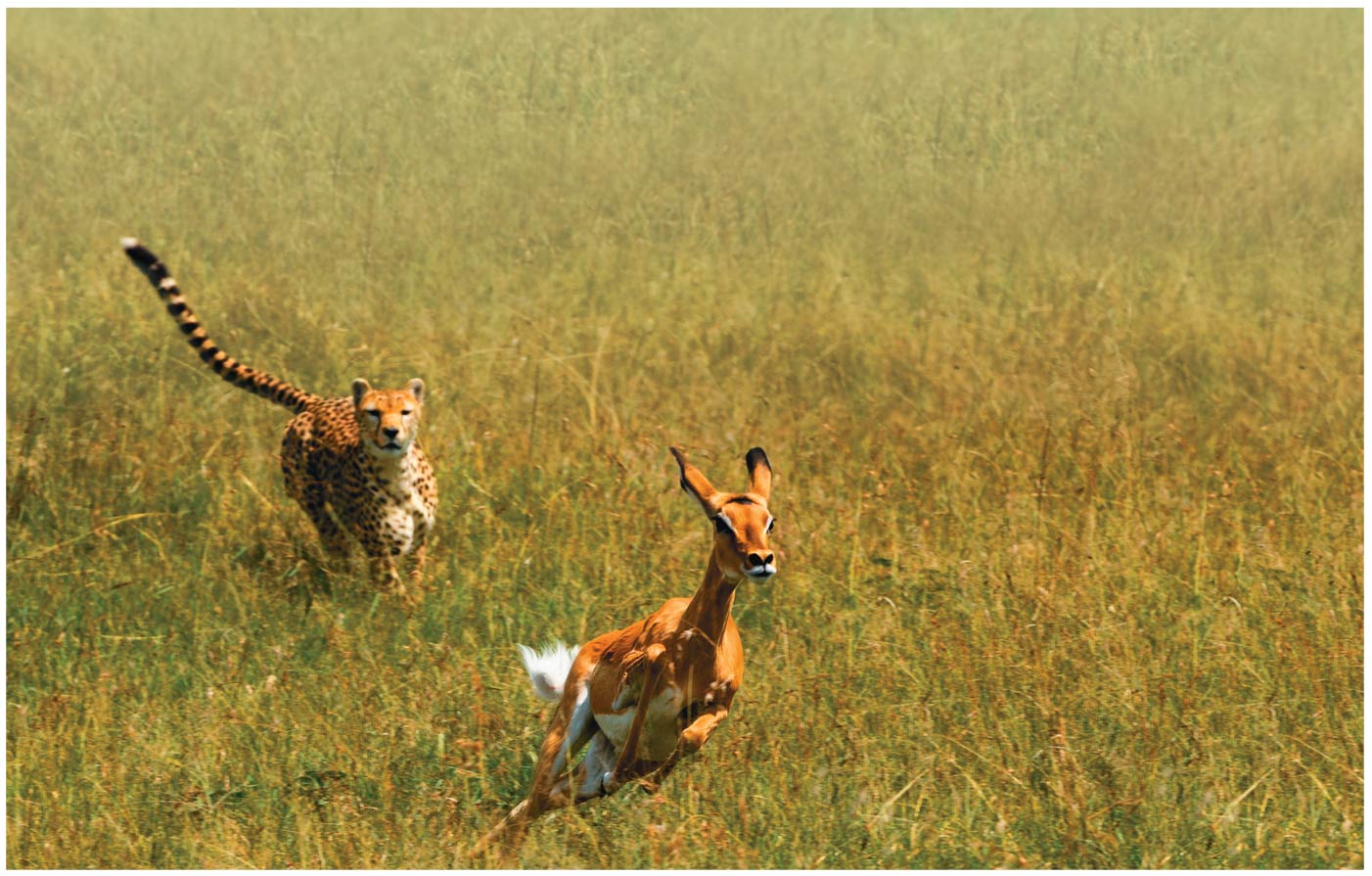 [Speaker Notes: Figure 11.1 How does cell signaling trigger the desperate flight of this impala?]
Figure 11.1a
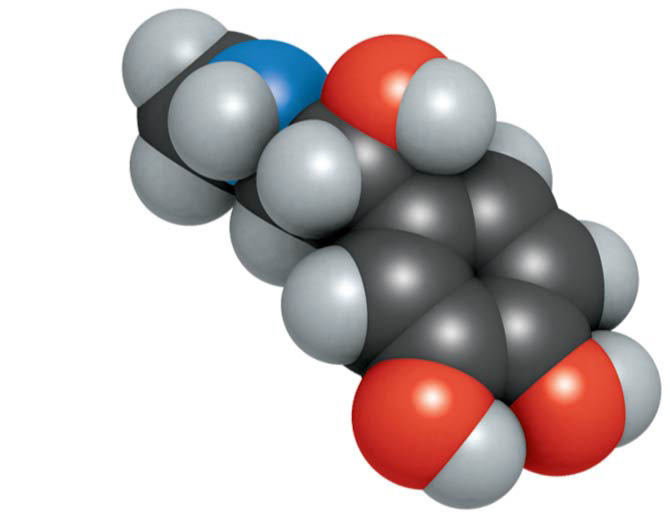 Epinephrine
[Speaker Notes: Figure 11.1a How does cell signaling trigger the desperate flight of this impala? (part 1: epinephrine molecule)]
Figure 11.2-1
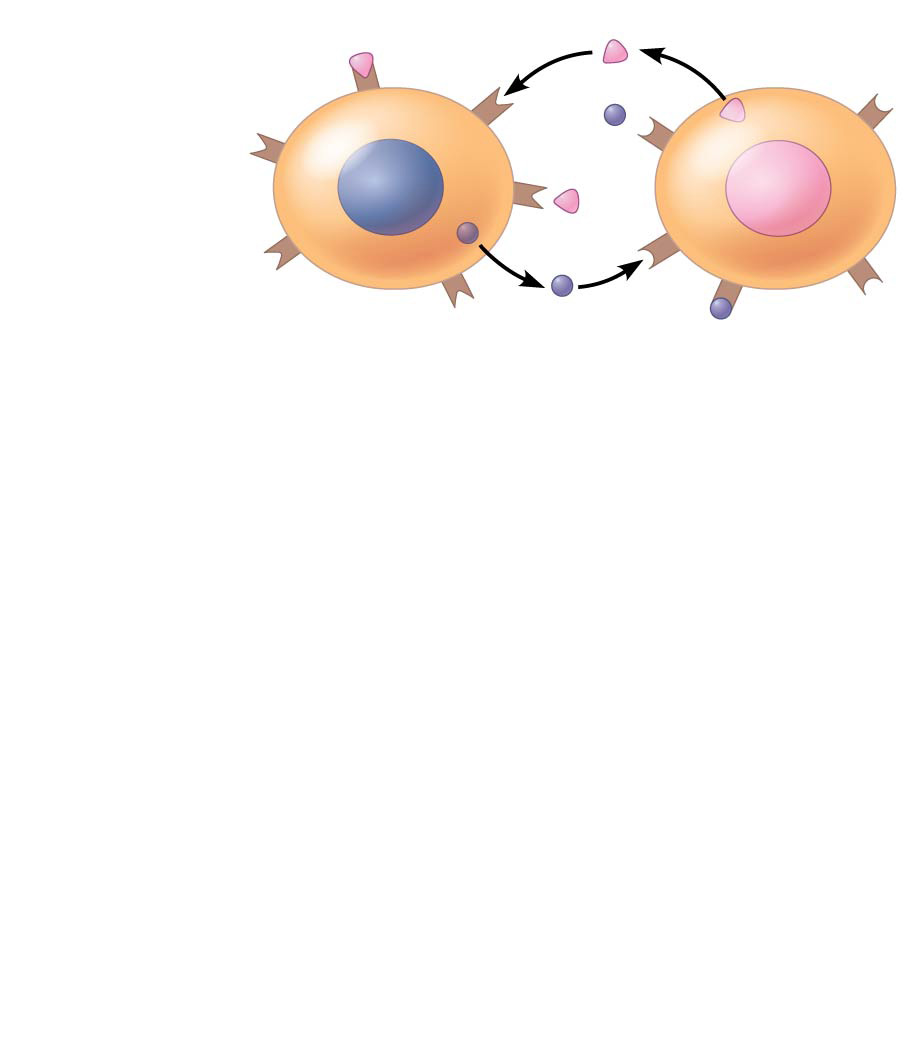 α factor
Receptor
Exchangeof matingfactors
1
a
α
Yeast cell,mating type a
Yeast cell,mating type α
a factor
[Speaker Notes: Figure 11.2-1 Communication between mating yeast cells (step 1)]
Figure 11.2-2
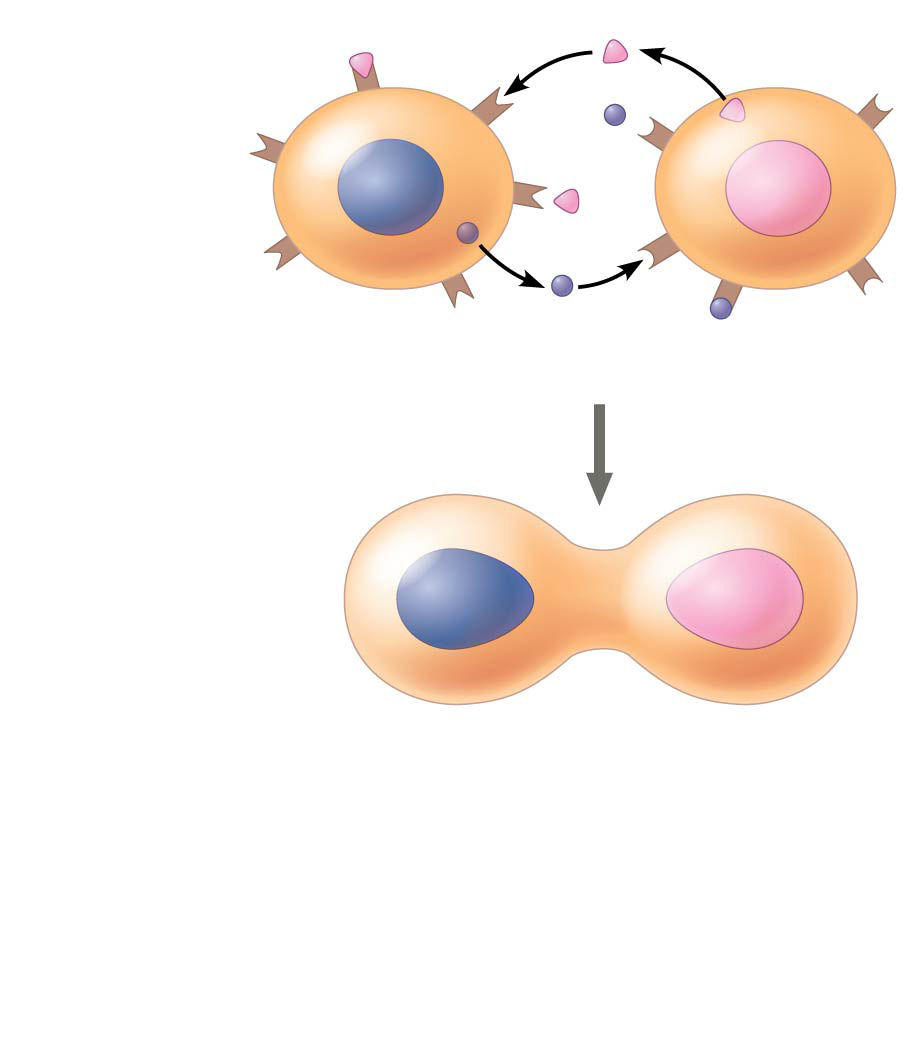 α factor
Receptor
Exchangeof matingfactors
1
2
a
α
Yeast cell,mating type a
Yeast cell,mating type α
a factor
Mating
a
α
[Speaker Notes: Figure 11.2-2 Communication between mating yeast cells (step 2)]
Figure 11.2-3
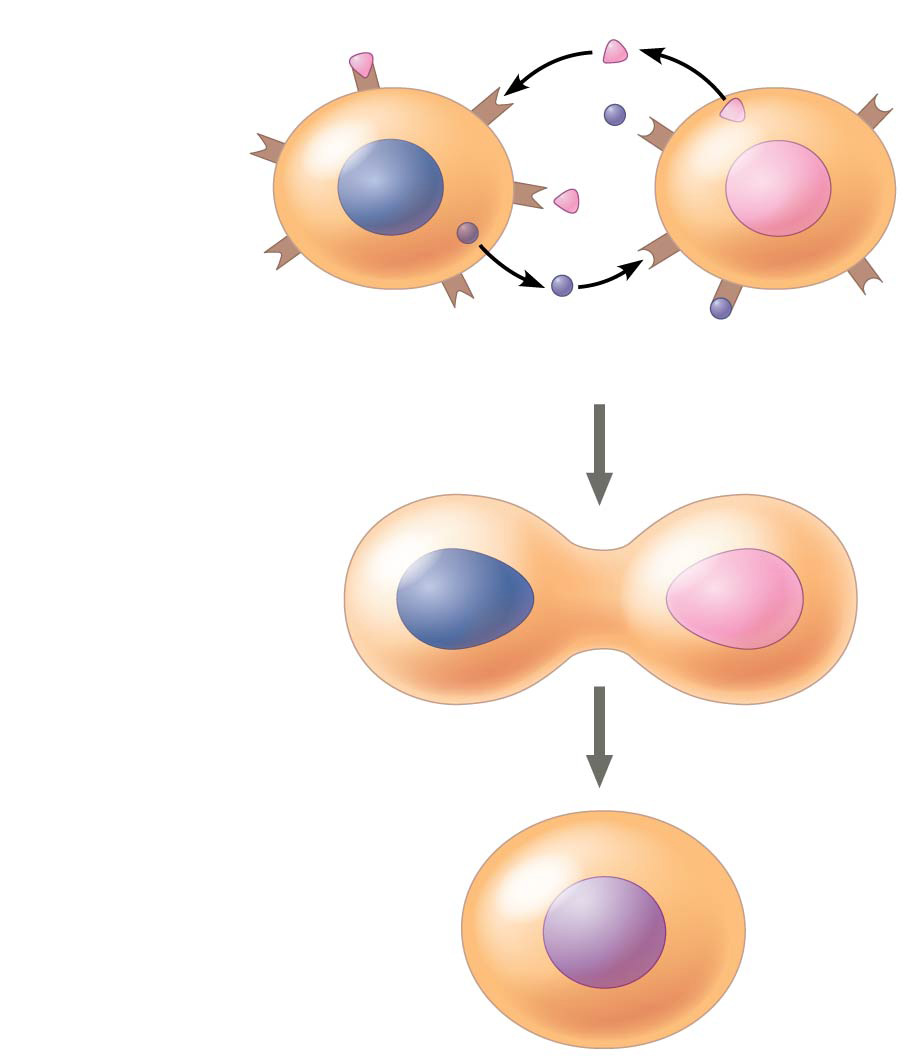 α factor
Receptor
Exchangeof matingfactors
1
2
3
a
α
Yeast cell,mating type a
Yeast cell,mating type α
a factor
Mating
a
α
New a/ cell
a/ α
[Speaker Notes: Figure 11.2-3 Communication between mating yeast cells (step 3)]
Figure 11.3
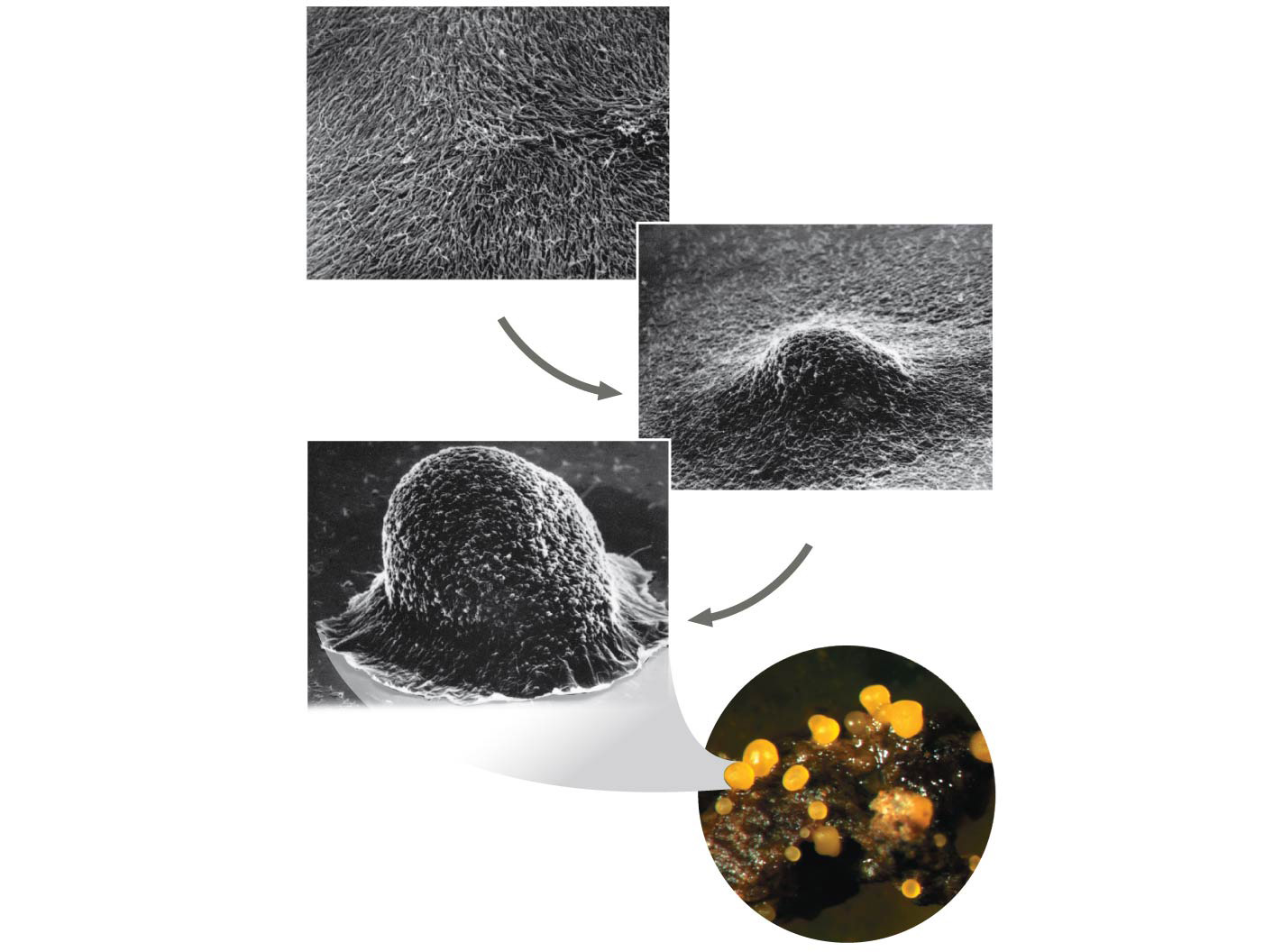 Individualrod-shapedcells
1
2
3
2
Aggregationin progress
0.5 mm
Spore-formingstructure(fruiting body)
2.5 mm
Fruiting bodies
[Speaker Notes: Figure 11.3 Communication among bacteria]
Figure 11.3a
1
0.5 mm
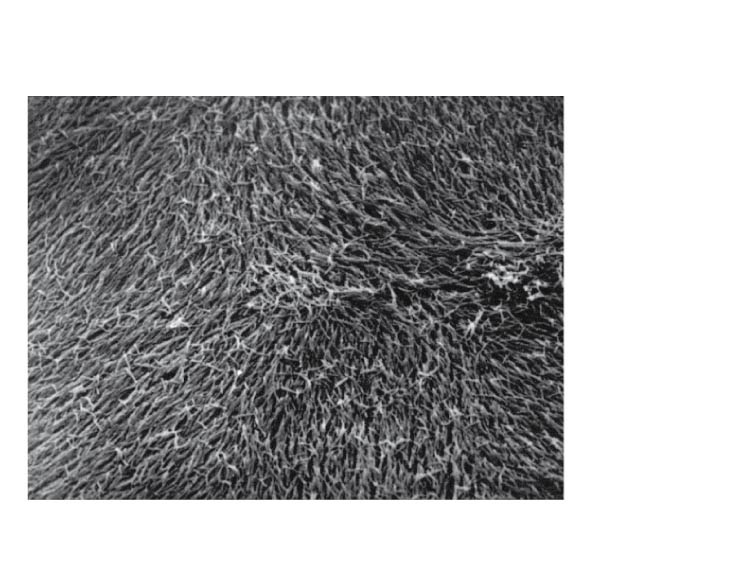 Individual rod-shaped cells
[Speaker Notes: Figure 11.3a Communication among bacteria (part 1: individual cells, SEM)]
Figure 11.3b
2
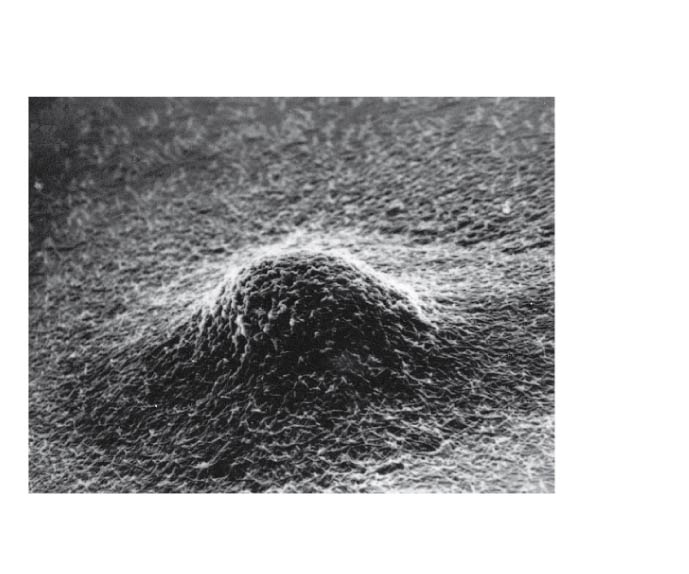 0.5 mm
Aggregation in progress
[Speaker Notes: Figure 11.3b Communication among bacteria (part 2: aggregation in progress, SEM)]
Figure 11.3c
3
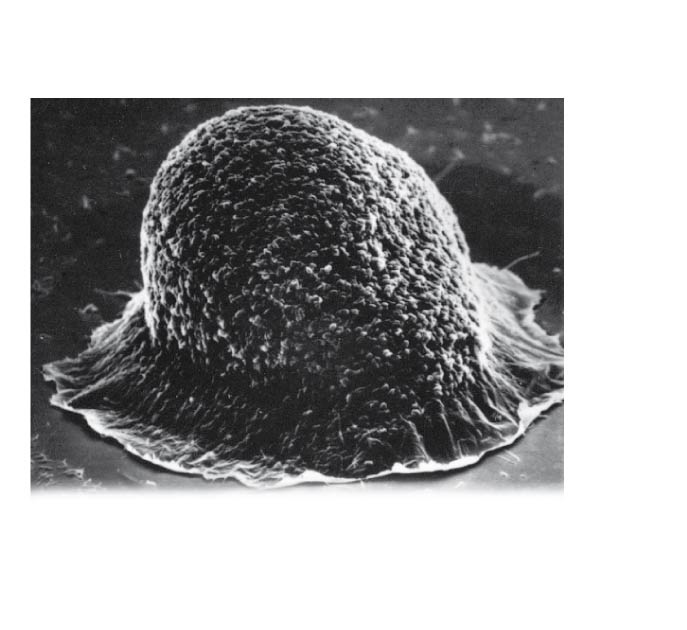 0.5 mm
Spore-forming structure(fruiting body)
[Speaker Notes: Figure 11.3c Communication among bacteria (part 3: spore-forming structure, SEM)]
Figure 11.3d
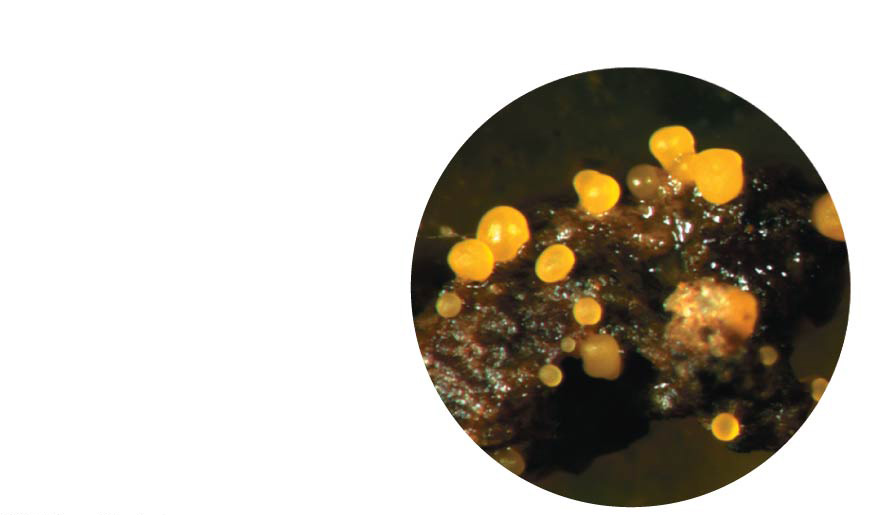 2.5 mm
Fruiting bodies
[Speaker Notes: Figure 11.3d Communication among bacteria (part 4: fruiting bodies, LM)]
Figure 11.4
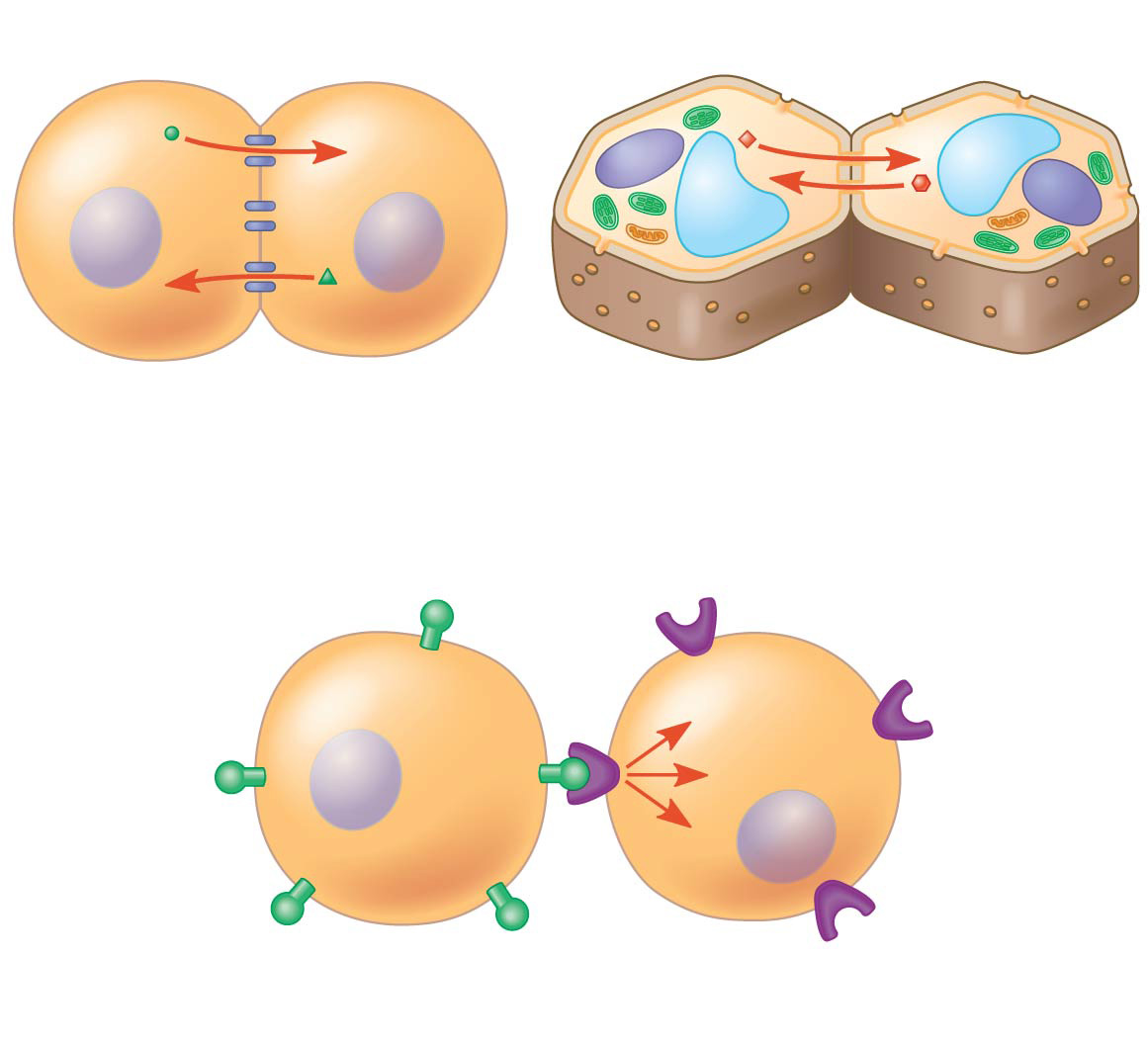 Cell wall
Plasma membranes
Gap junctionsbetween animal cells
Plasmodesmatabetween plant cells
(a) Cell junctions
(b) Cell-cell recognition
[Speaker Notes: Figure 11.4 Communication by direct contact between cells]
Figure 11.5
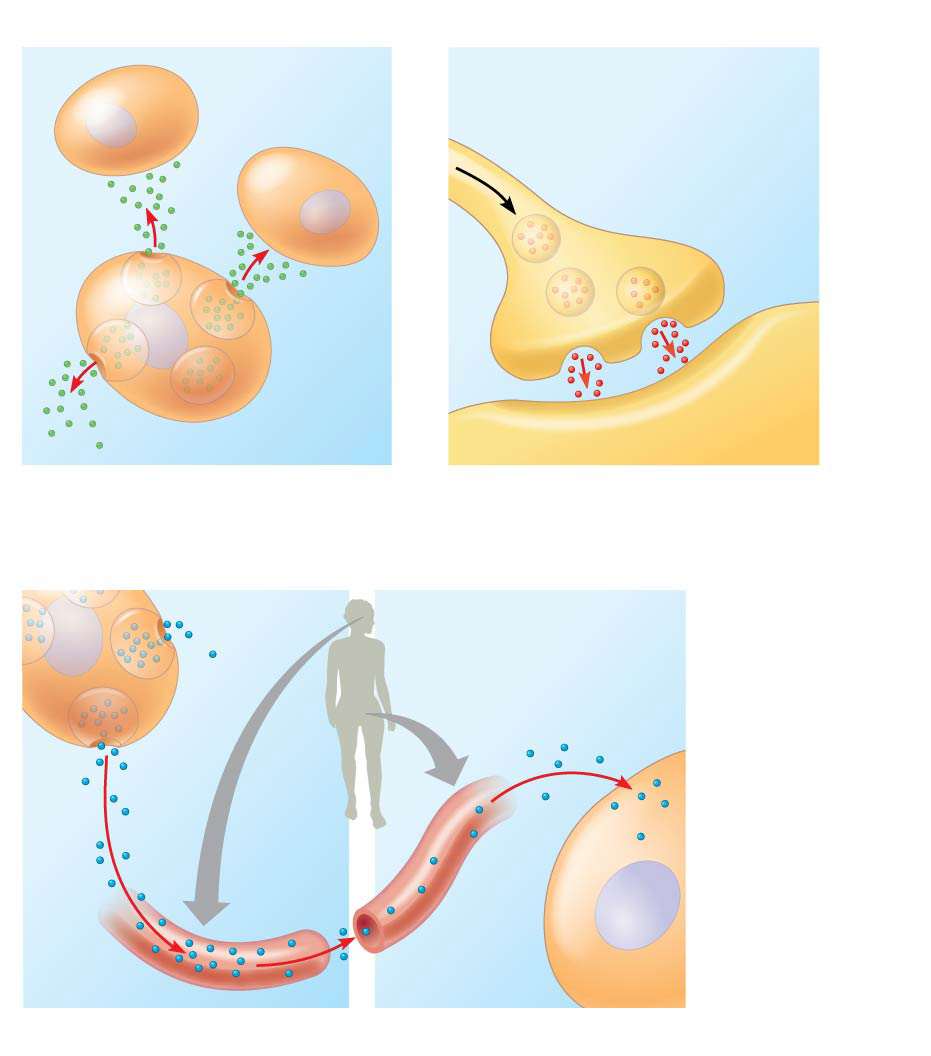 Local signaling
Electrical signal triggersrelease of neurotransmitter.
Target cells
Neurotransmitterdiffuses acrosssynapse.
Secreting cell
Secretoryvesicles
Target cell
Local regulator
(b) Synaptic signaling
(a) Paracrine signaling
Long-distance signaling
Endocrine cell
Target cellspecificallybindshormone.
Hormonetravels inbloodstream.
Bloodvessel
(c) Endocrine (hormonal) signaling
[Speaker Notes: Figure 11.5 Local and long-distance cell signaling by secreted molecules in animals]
Figure 11.5a
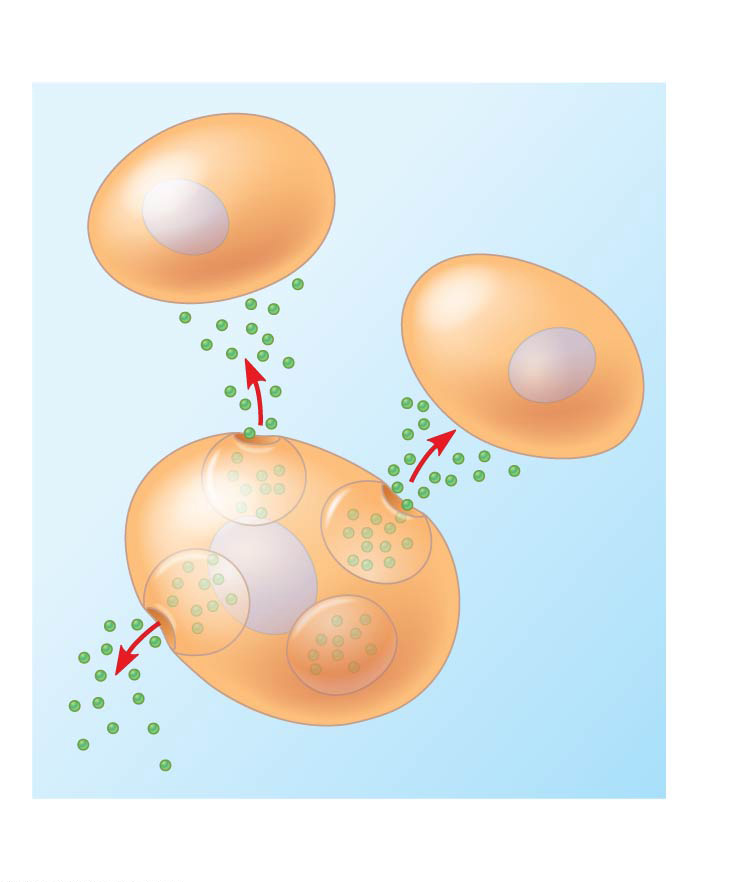 Local signaling
Target cells
Secreting cell
Secretoryvesicles
Local regulator
(a) Paracrine signaling
[Speaker Notes: Figure 11.5a Local and long-distance cell signaling by secreted molecules in animals (part 1: local signaling, paracrine)]
Figure 11.5b
Local signaling
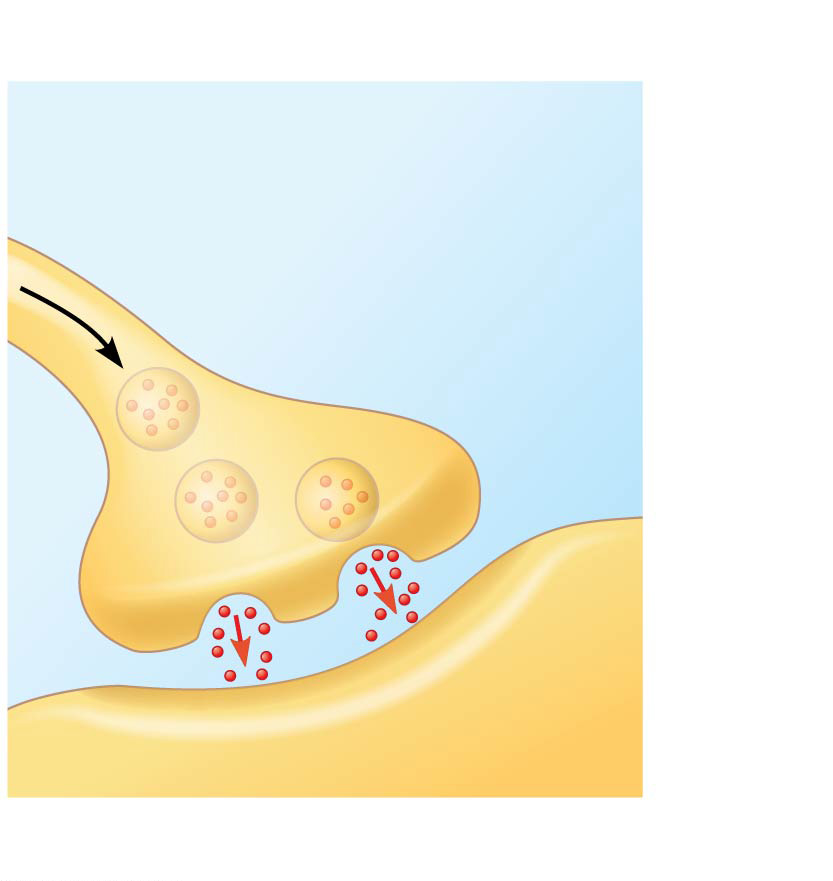 Electrical signal triggersrelease of neurotransmitter.
Neurotransmitterdiffuses acrosssynapse.
Target cell
(b) Synaptic signaling
[Speaker Notes: Figure 11.5b Local and long-distance cell signaling by secreted molecules in animals (part 2: local signaling, synaptic)]
Figure 11.5c
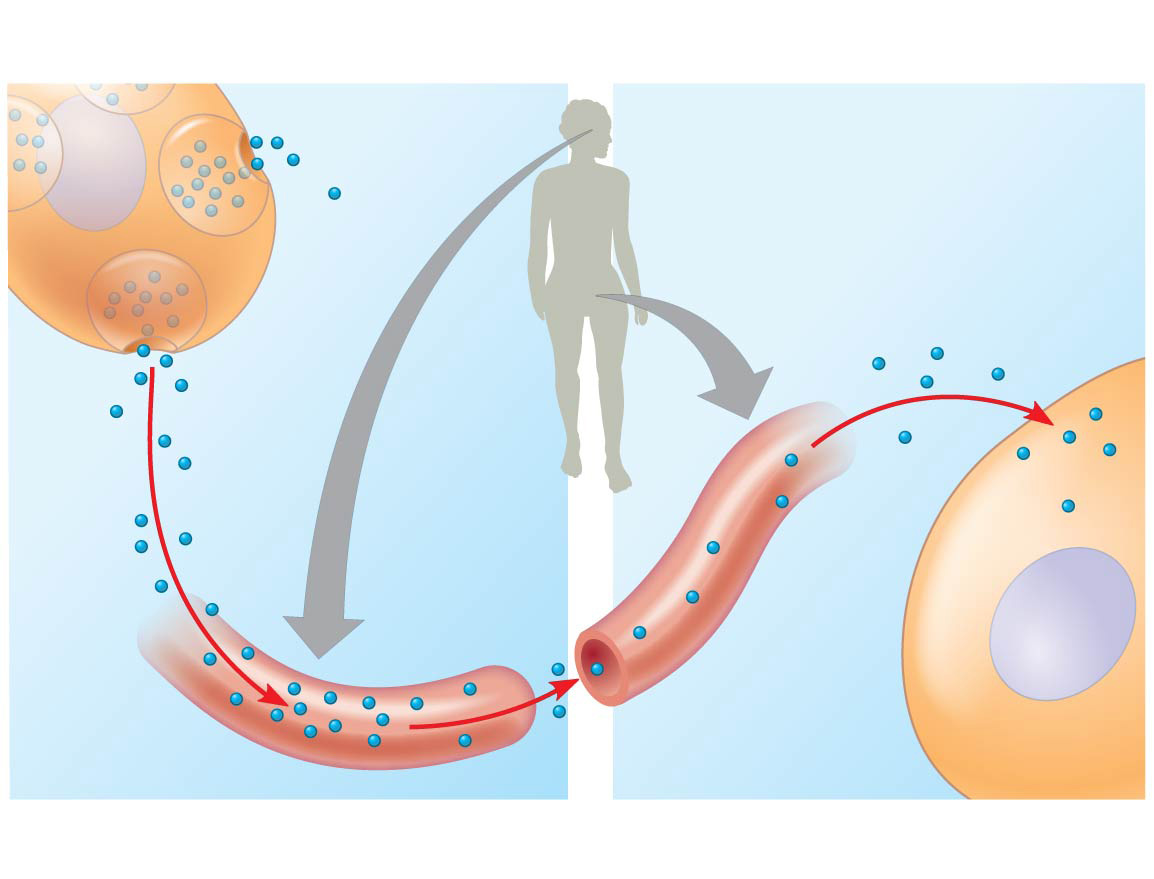 Long-distance signaling
Endocrine cell
Target cellspecificallybindshormone.
Hormonetravels inbloodstream.
Bloodvessel
(c) Endocrine (hormonal) signaling
[Speaker Notes: Figure 11.5c Local and long-distance cell signaling by secreted molecules in animals (part 3: long-distance signaling, endocrine)]
Figure 11.6-1
1
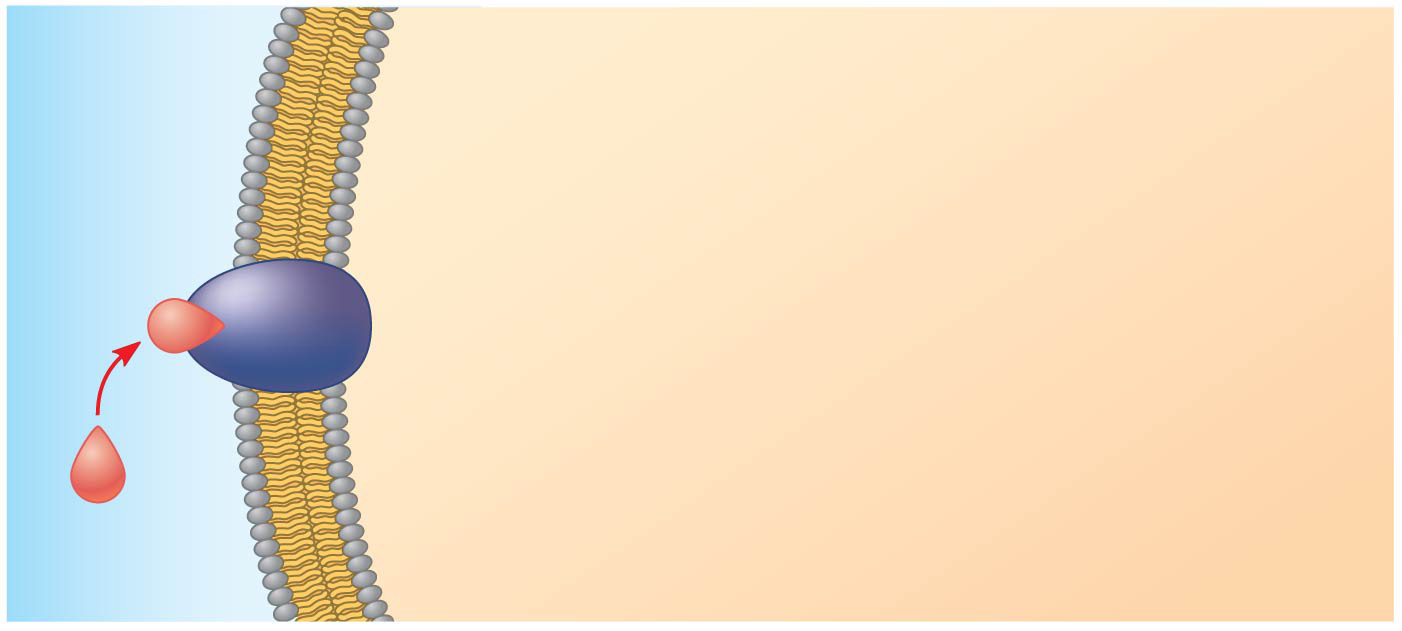 EXTRACELLULARFLUID
CYTOPLASM
Plasma membrane
Reception
Receptor
Signalingmolecule
[Speaker Notes: Figure 11.6-1 Overview of cell signaling (step 1)]
Figure 11.6-2
1
2
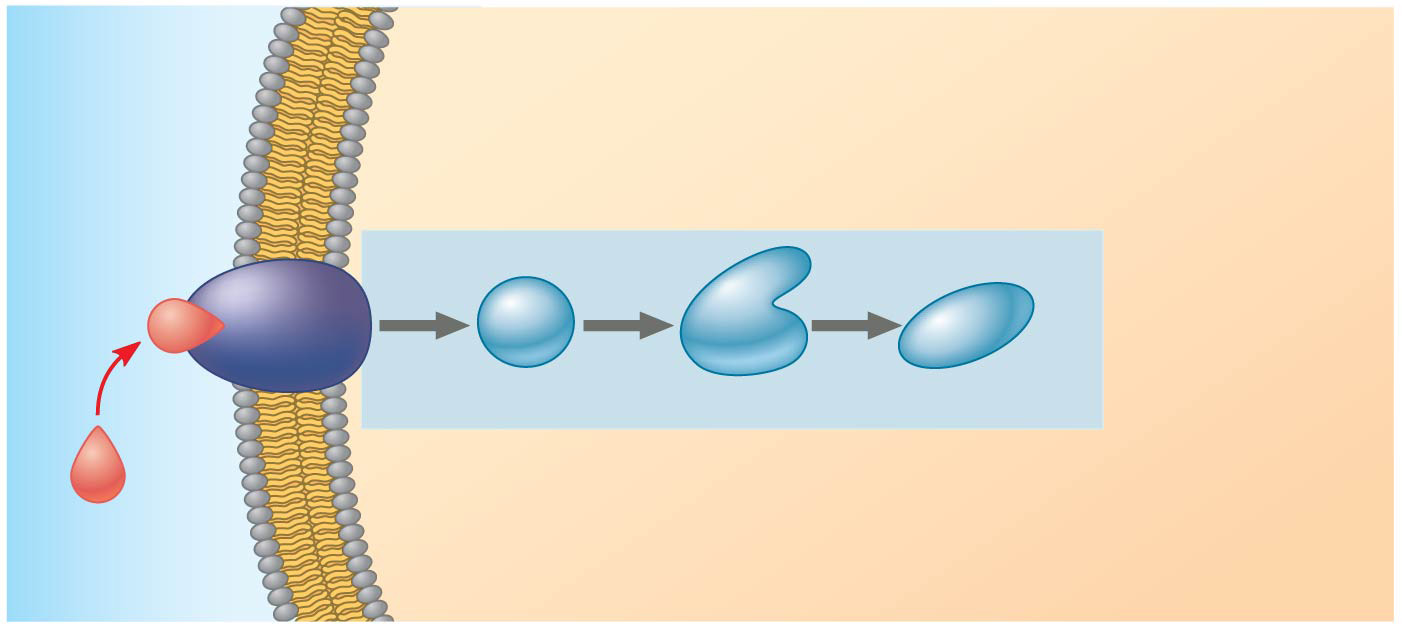 EXTRACELLULARFLUID
CYTOPLASM
Plasma membrane
Transduction
Reception
Receptor
2
1
3
Relay molecules
Signalingmolecule
[Speaker Notes: Figure 11.6-2 Overview of cell signaling (step 2)]
Figure 11.6-3
1
2
3
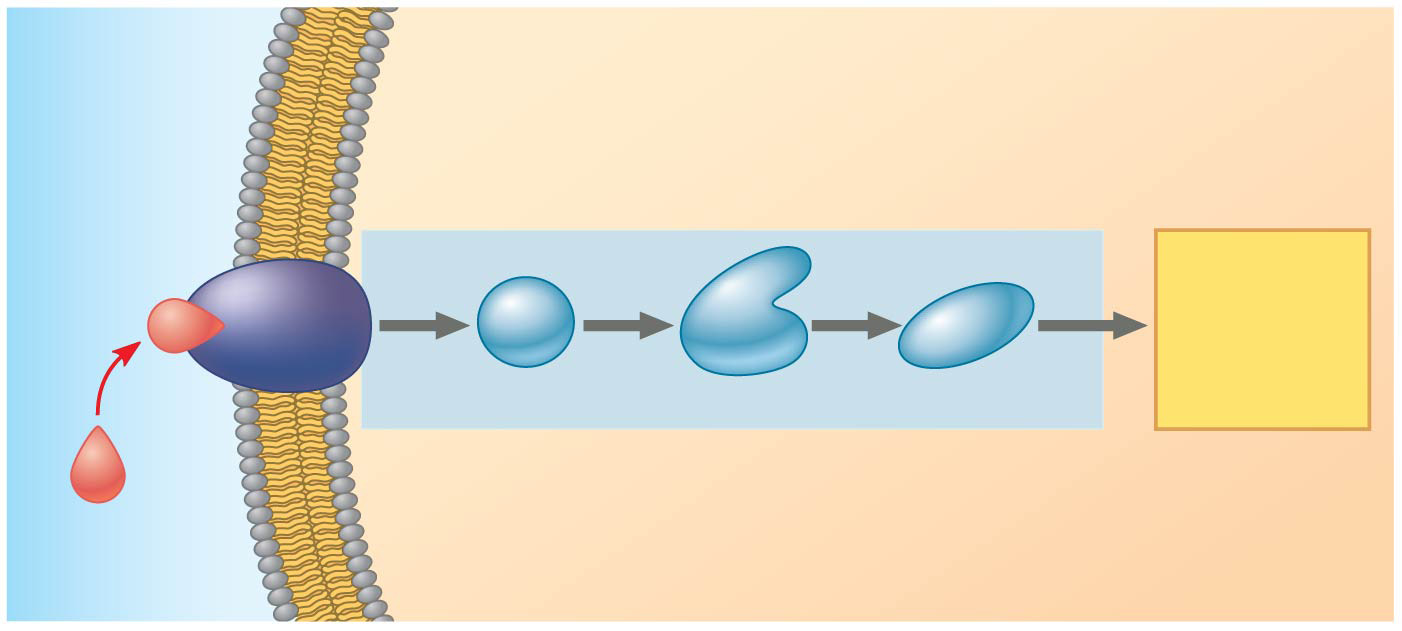 EXTRACELLULARFLUID
CYTOPLASM
Plasma membrane
Transduction
Reception
Response
Receptor
Activationof cellularresponse
2
1
3
Relay molecules
Signalingmolecule
[Speaker Notes: Figure 11.6-3 Overview of cell signaling (step 3)]
Figure 11.7
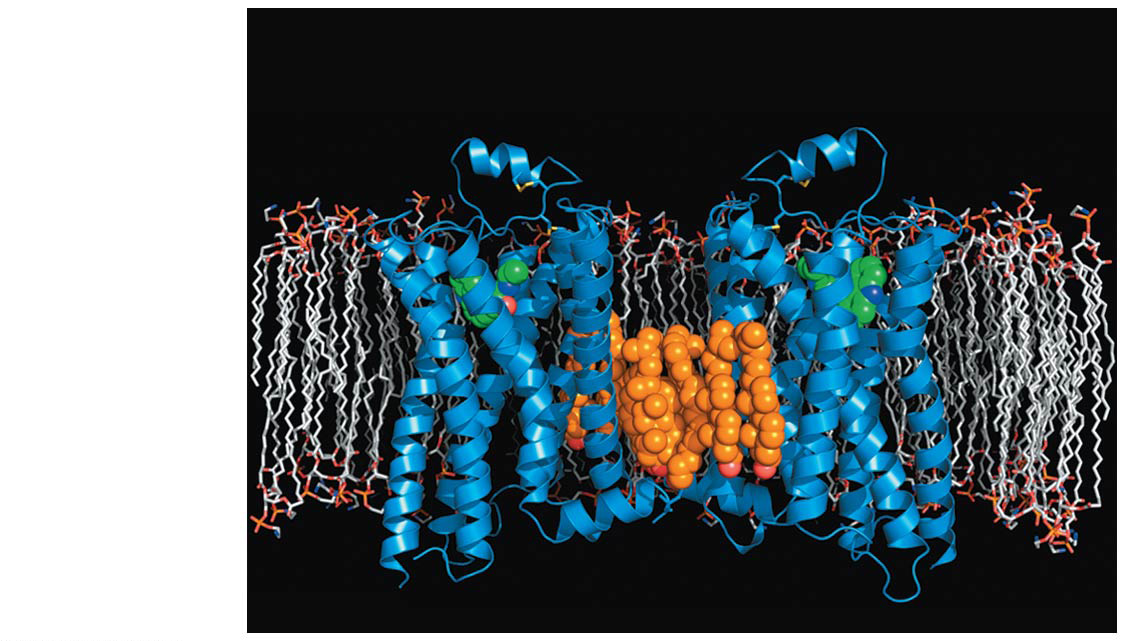 Moleculemimickingligand
β2-adrenergicreceptors
Plasmamembrane
Cholesterol
[Speaker Notes: Figure 11.7 The structure of a G protein-coupled receptor (GPCR)]
Figure 11.8a
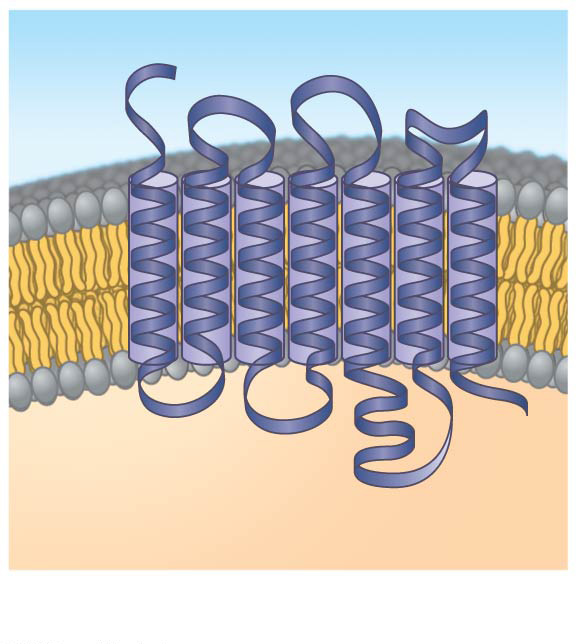 Signaling molecule binding site
Segment thatinteracts withG proteins
G protein-coupled receptor
[Speaker Notes: Figure 11.8a Exploring cell-surface transmembrane receptors (part 1: GPCR ribbon model)]
Figure 11.8b
2
4
3
1
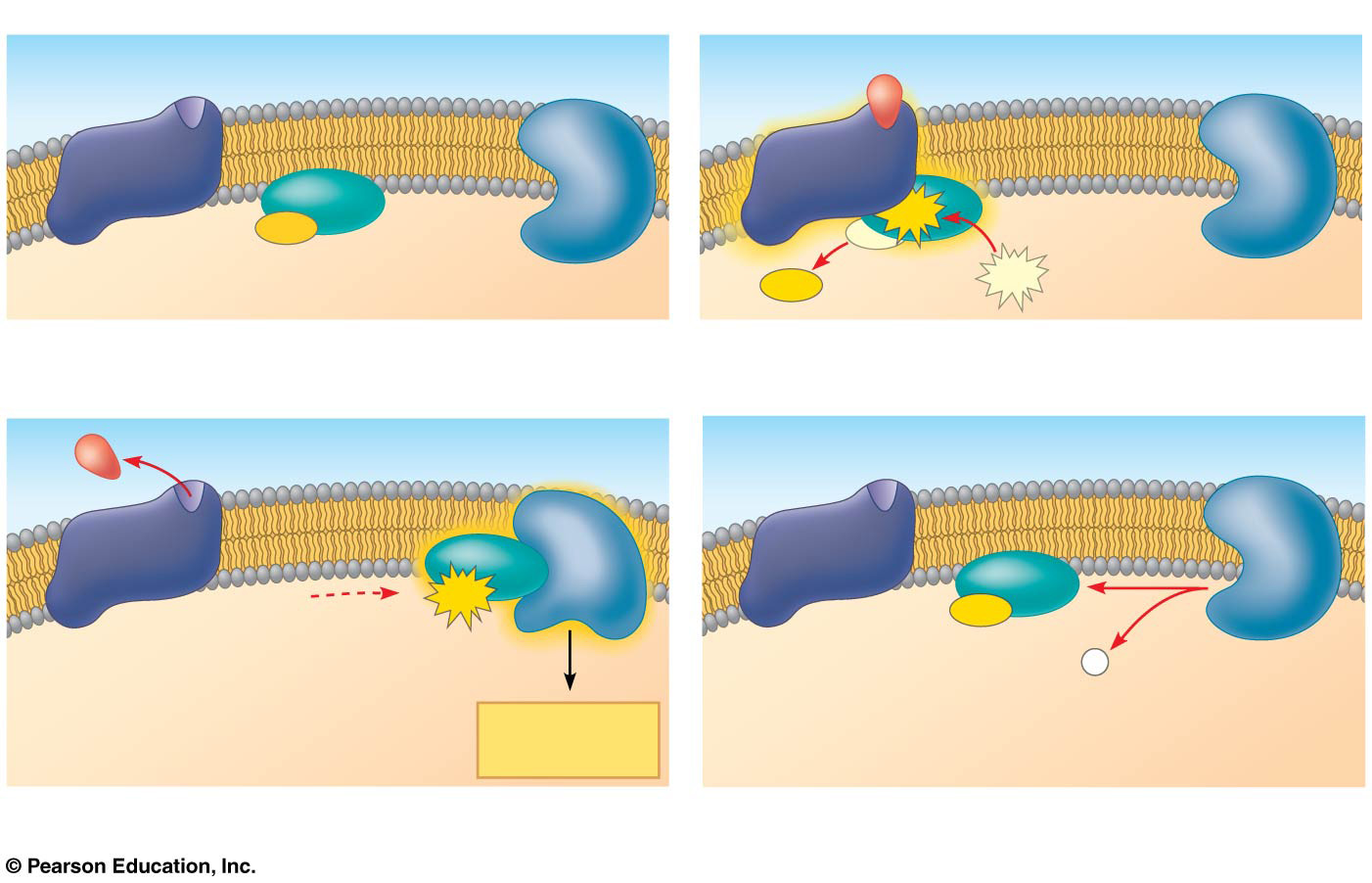 Signalingmolecule
Inactiveenzyme
G protein-coupledreceptor
Plasma membrane
Activatedreceptor
GTP
GDP
GDP
G protein(inactive)
GTP
GDP
CYTOPLASM
Enzyme
Activatedenzyme
GTP
GDP
P
i
Cellularresponse
[Speaker Notes: Figure 11.8b Exploring cell-surface transmembrane receptors (part 2: GPCR signaling)]
Figure 11.8ba
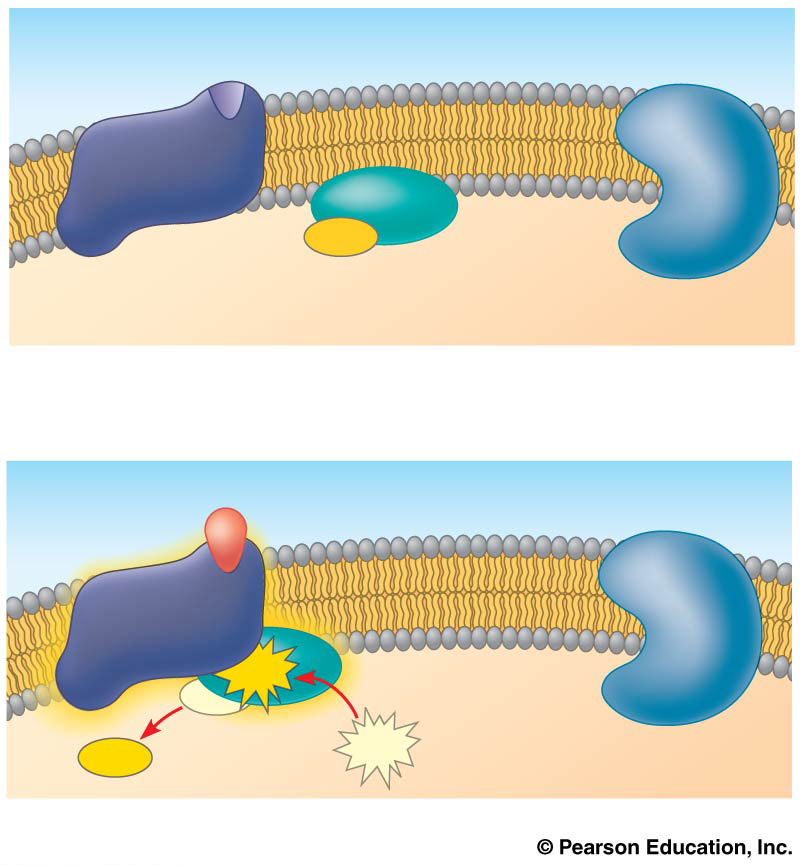 G protein-coupledreceptor
Plasma membrane
GDP
G protein(inactive)
CYTOPLASM
Enzyme
1
2
Inactiveenzyme
Signalingmolecule
Activatedreceptor
GTP
GDP
GTP
GDP
[Speaker Notes: Figure 11.8ba Exploring cell-surface transmembrane receptors (part 2a: GPCR signaling, activation)]
Figure 11.8bb
Activatedenzyme
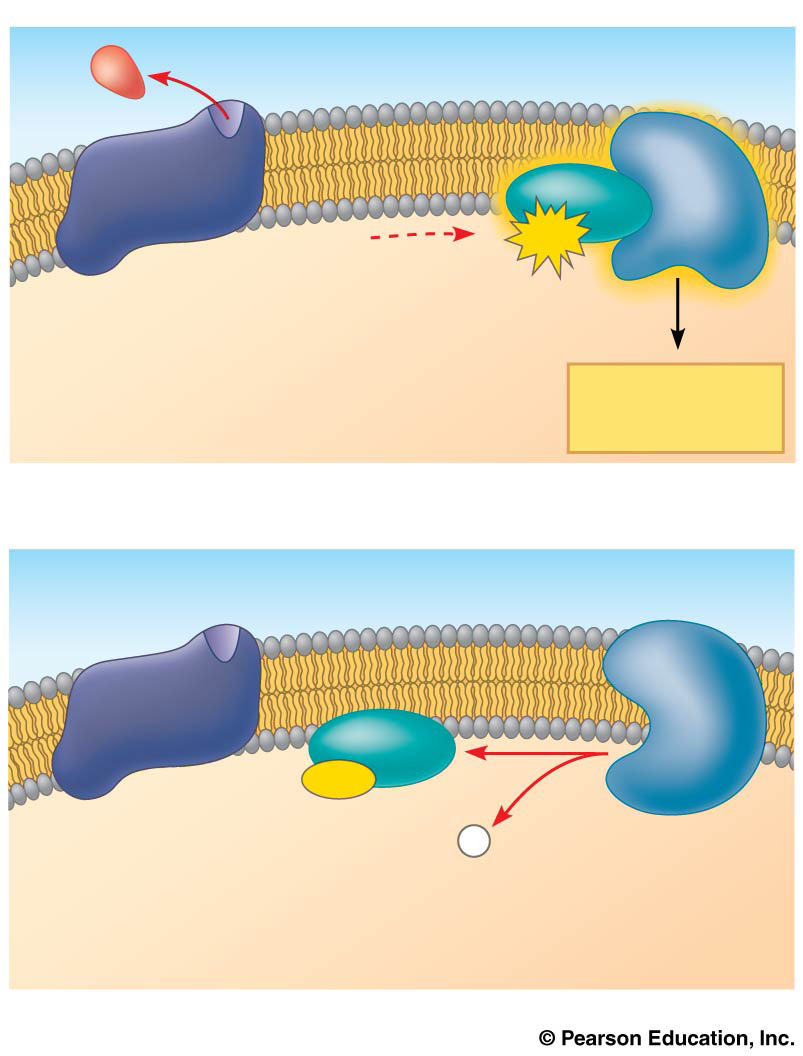 GTP
Cellularresponse
3
GDP
P
i
4
[Speaker Notes: Figure 11.8bb Exploring cell-surface transmembrane receptors (part 2b: GPCR signaling, cellular response and hydrolysis)]
Figure 11.8c
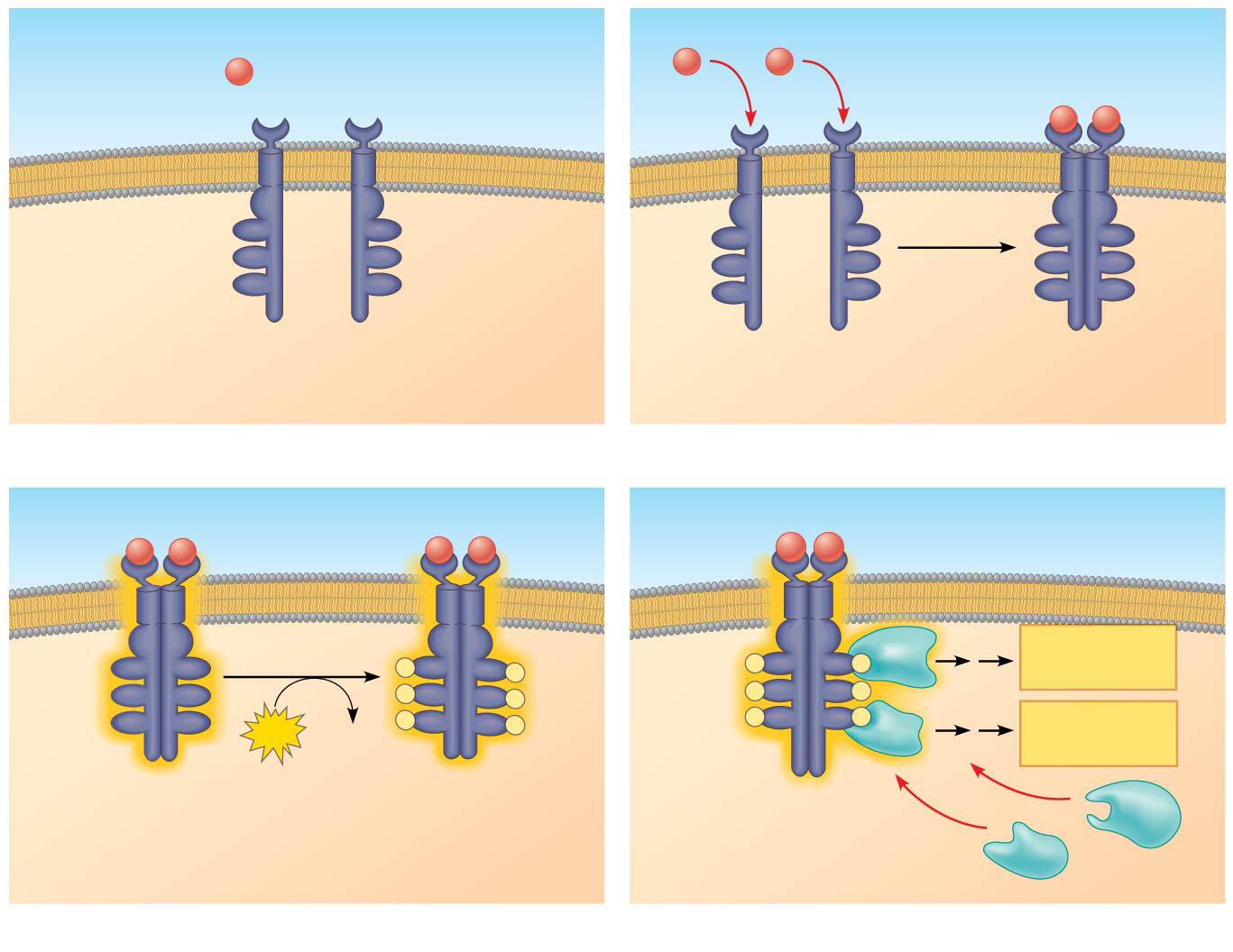 Signaling molecule(ligand)
Signaling molecule
2
4
3
1
Ligand-binding site
 helix in themembrane
Tyr
Tyr
Tyr
Tyr
Tyr
Tyr
Tyrosines
Tyr
Tyr
Tyr
Tyr
Tyr
Tyr
Tyr
Tyr
Tyr
Tyr
Tyr
Tyr
Receptor tyrosinekinase proteins(inactive monomers)
Dimer
CYTOPLASM
Activated relayproteins
Cellularresponse 1
P
P
Tyr
Tyr
P
Tyr
Tyr
Tyr
Tyr
P
P
Tyr
P
Tyr
Tyr
Tyr
P
Tyr
Tyr
P
Cellularresponse 2
P
P
Tyr
Tyr
P
Tyr
Tyr
Tyr
Tyr
P
ATP
6 ADP
6
Fully activatedreceptor tyrosinekinase (phos-phorylated dimer)
Activated tyrosinekinase regions(unphosphorylateddimer)
Inactiverelay proteins
[Speaker Notes: Figure 11.8c Exploring cell-surface transmembrane receptors (part 3: RTKs)]
Figure 11.8ca
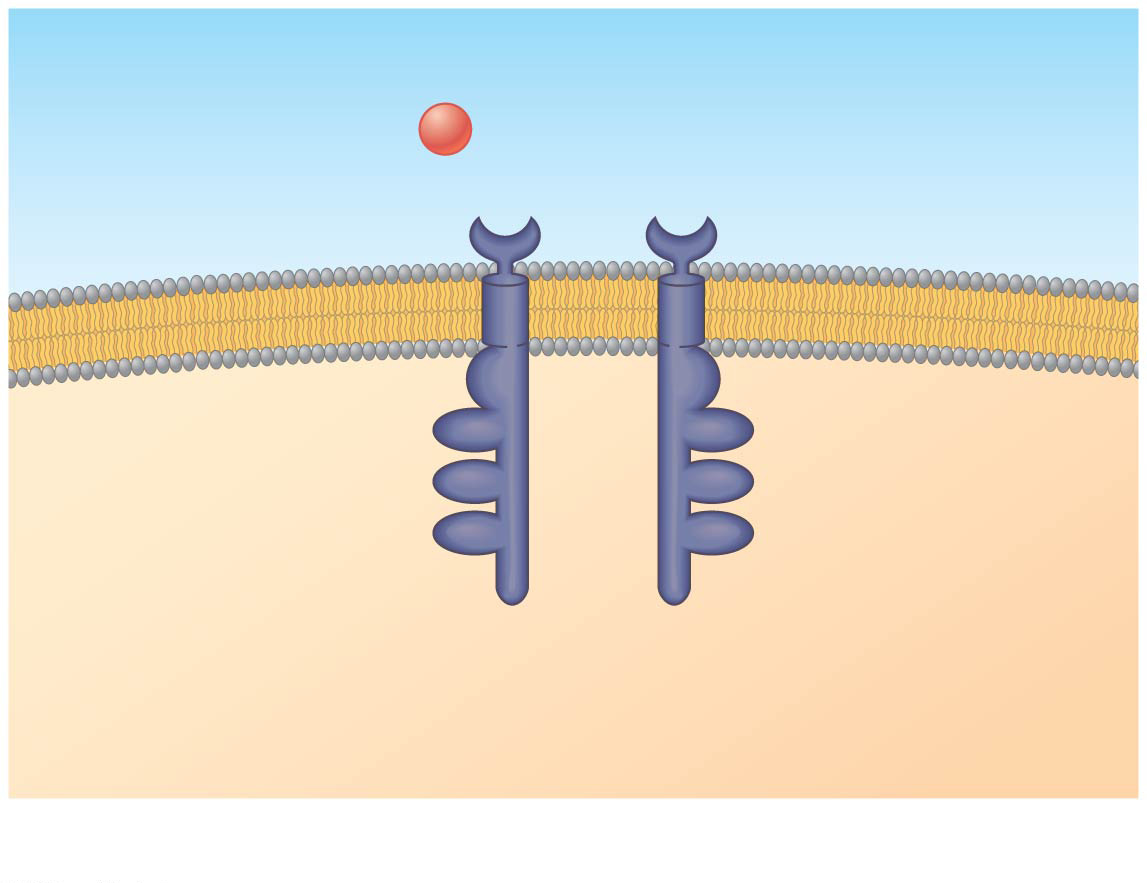 Signaling molecule(ligand)
Ligand-binding site
 helix in themembrane
1
Tyr
Tyr
Tyrosines
Tyr
Tyr
Tyr
Tyr
Receptor tyrosinekinase proteins(inactive monomers)
CYTOPLASM
[Speaker Notes: Figure 11.8ca Exploring cell-surface transmembrane receptors (part 3a: RTKs, inactive)]
Figure 11.8cb
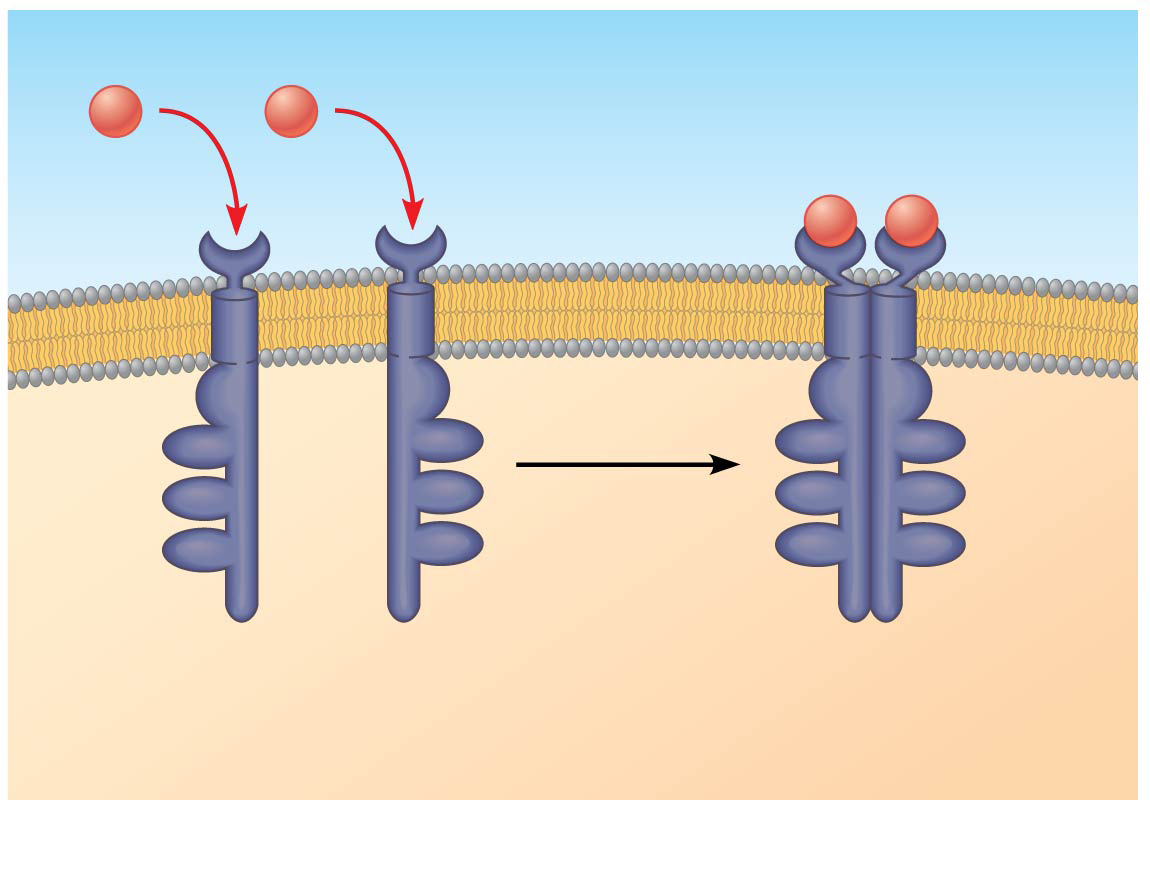 Signaling molecule
2
Tyr
Tyr
Tyr
Tyr
Tyr
Tyr
Tyr
Tyr
Tyr
Tyr
Tyr
Tyr
Dimer
[Speaker Notes: Figure 11.8cb Exploring cell-surface transmembrane receptors (part 3b: RTKs, dimerization)]
Figure 11.8cc
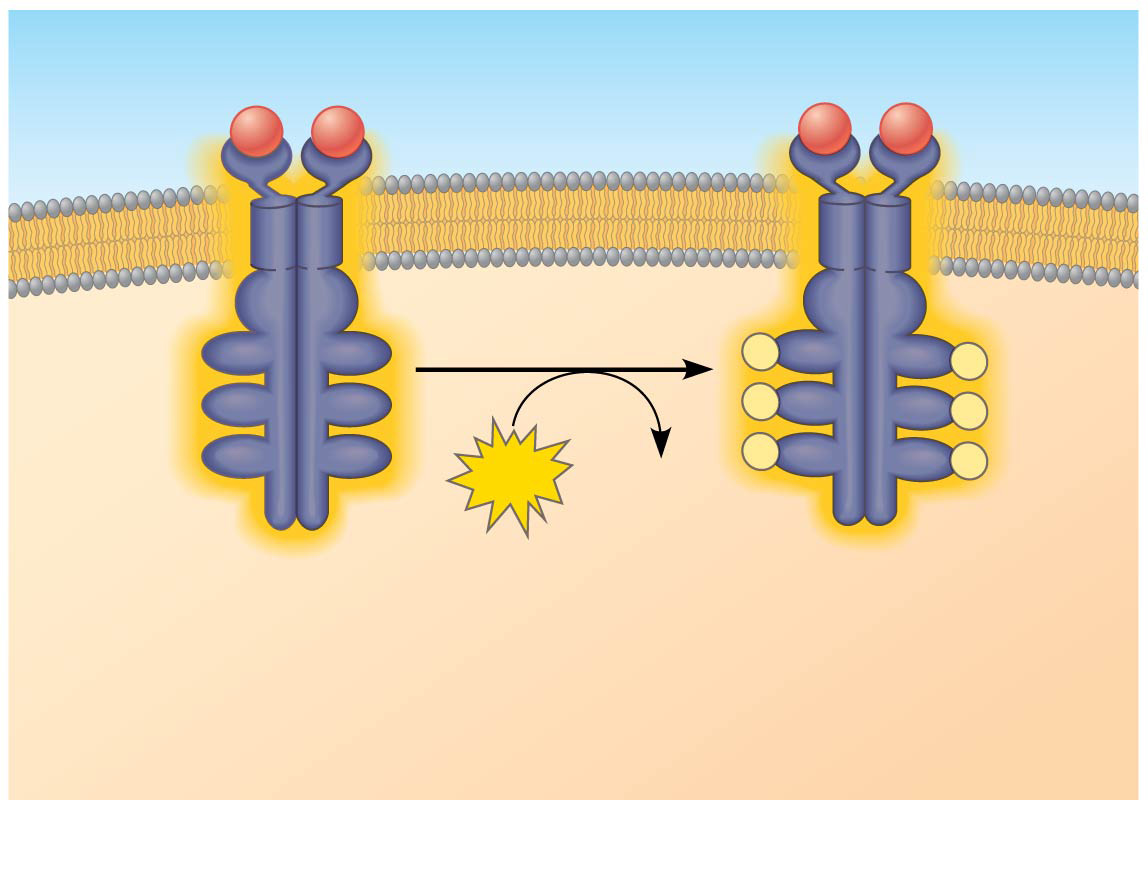 Tyr
P
Tyr
Tyr
Tyr
P
Tyr
Tyr
P
Tyr
Tyr
P
3
P
Tyr
Tyr
Tyr
Tyr
P
6 ADP
ATP
6
Activated tyrosinekinase regions(unphosphorylateddimer)
Fully activatedreceptor tyrosinekinase (phos-phorylated dimer)
[Speaker Notes: Figure 11.8cc Exploring cell-surface transmembrane receptors (part 3c: RTKs, phosphorylation)]
Figure 11.8cd
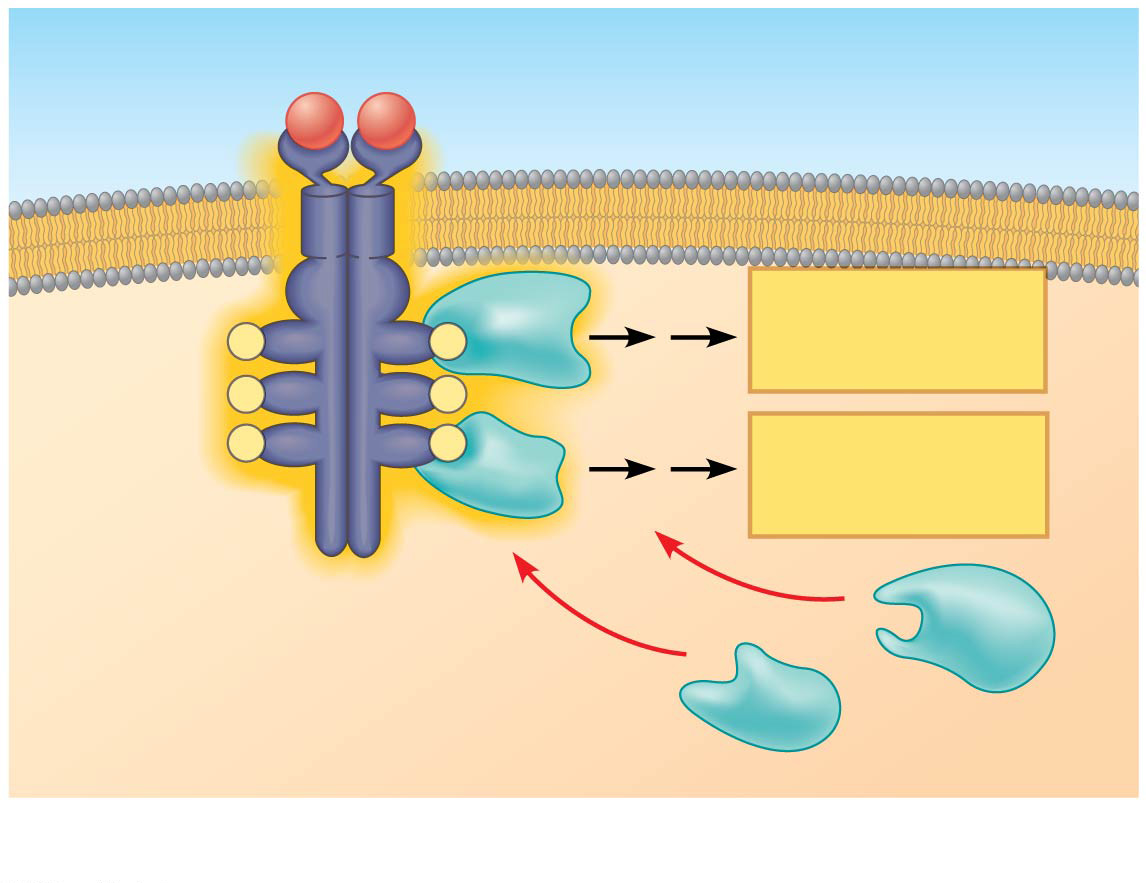 Activated relayproteins
Cellularresponse 1
Tyr
P
P
Tyr
Tyr
Tyr
P
P
4
Cellularresponse 2
P
P
Tyr
Tyr
Inactiverelay proteins
[Speaker Notes: Figure 11.8cd Exploring cell-surface transmembrane receptors (part 3d: RTKs, cellular response)]
Figure 11.8d-1
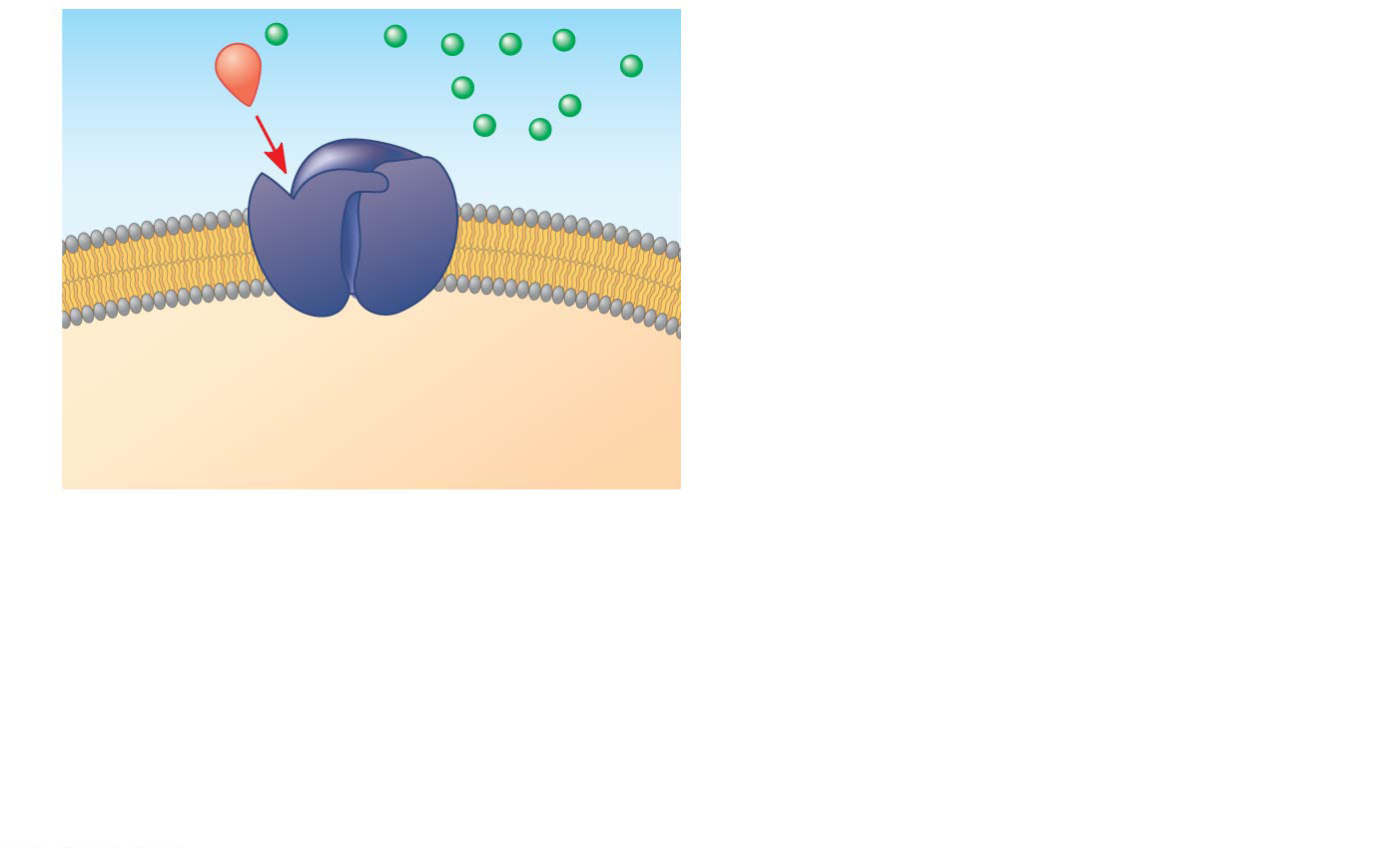 1
Gateclosed
Ions
Signalingmolecule(ligand)
Plasma
membrane
Ligand-gatedion channel receptor
[Speaker Notes: Figure 11.8d-1 Exploring cell-surface transmembrane receptors (part 4: ion channel receptors, step 1)]
Figure 11.8d-2
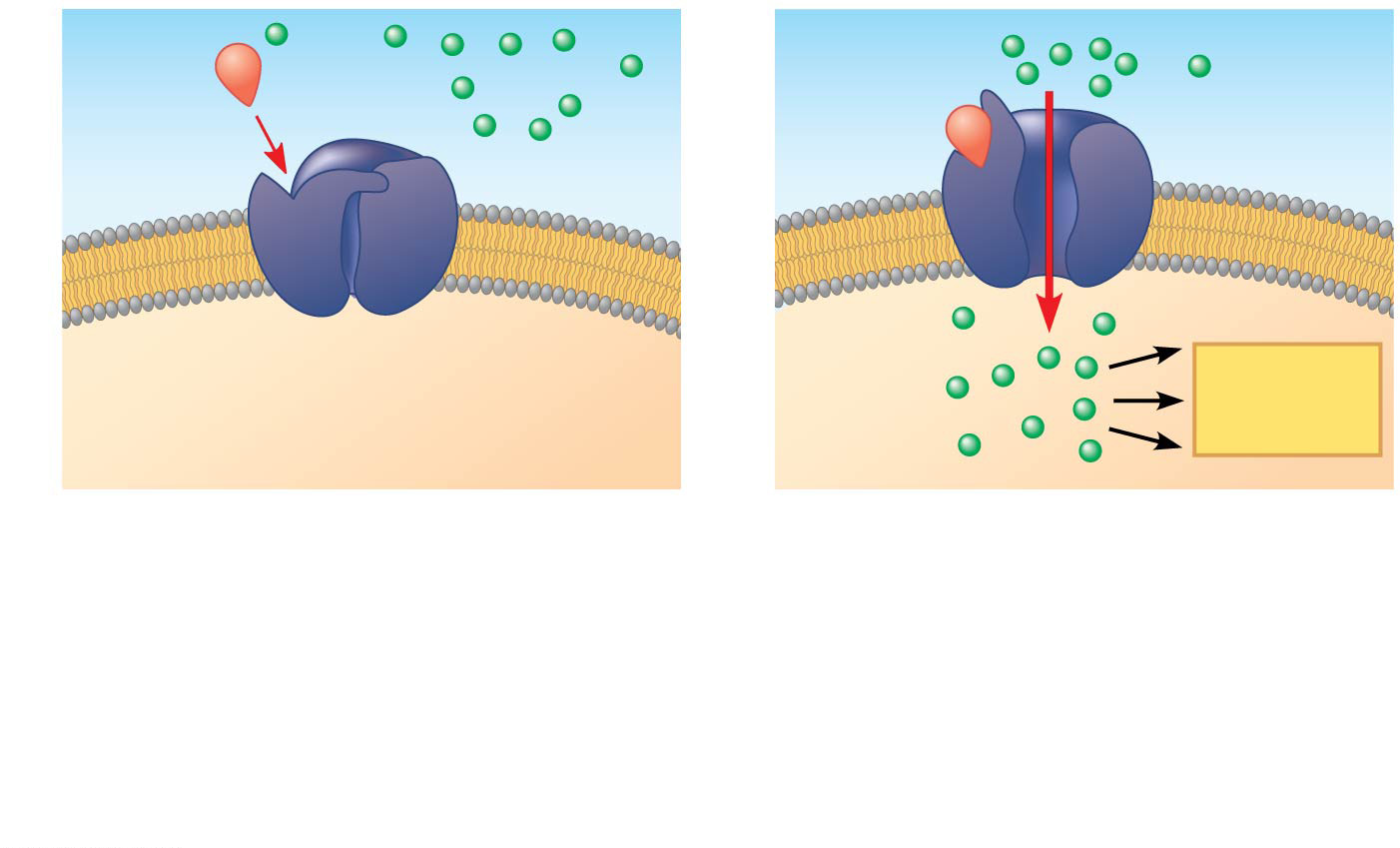 Gate open
1
2
Gateclosed
Ions
Signalingmolecule(ligand)
Cellularresponse
Plasma
membrane
Ligand-gatedion channel receptor
[Speaker Notes: Figure 11.8d-2 Exploring cell-surface transmembrane receptors (part 4: ion channel receptors, step 2)]
Figure 11.8d-3
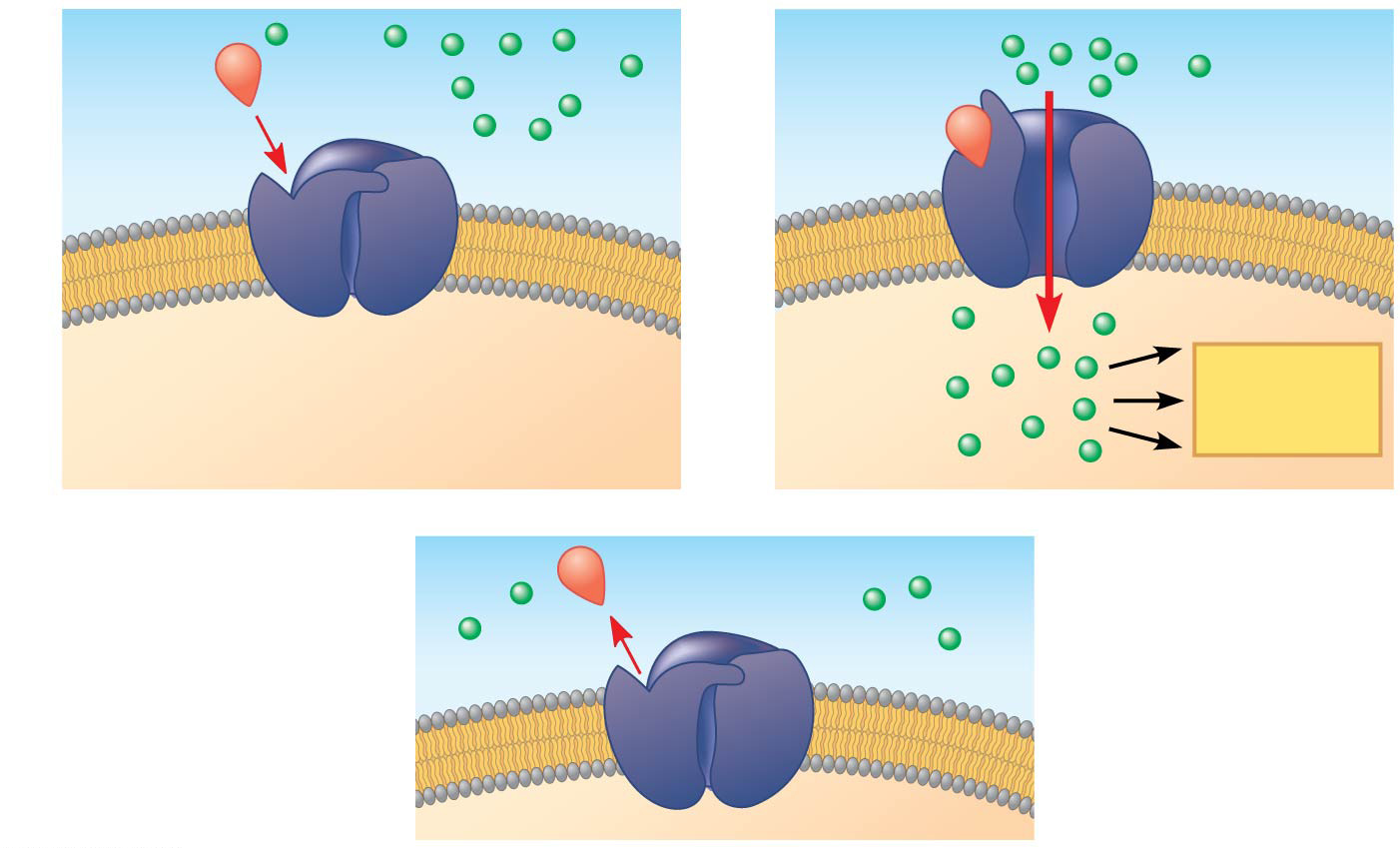 Gate open
1
2
3
Gateclosed
Ions
Signalingmolecule(ligand)
Cellularresponse
Plasma
membrane
Ligand-gatedion channel receptor
Gate closed
[Speaker Notes: Figure 11.8d-3 Exploring cell-surface transmembrane receptors (part 4: ion channel receptors, step 3)]
Figure 11.9
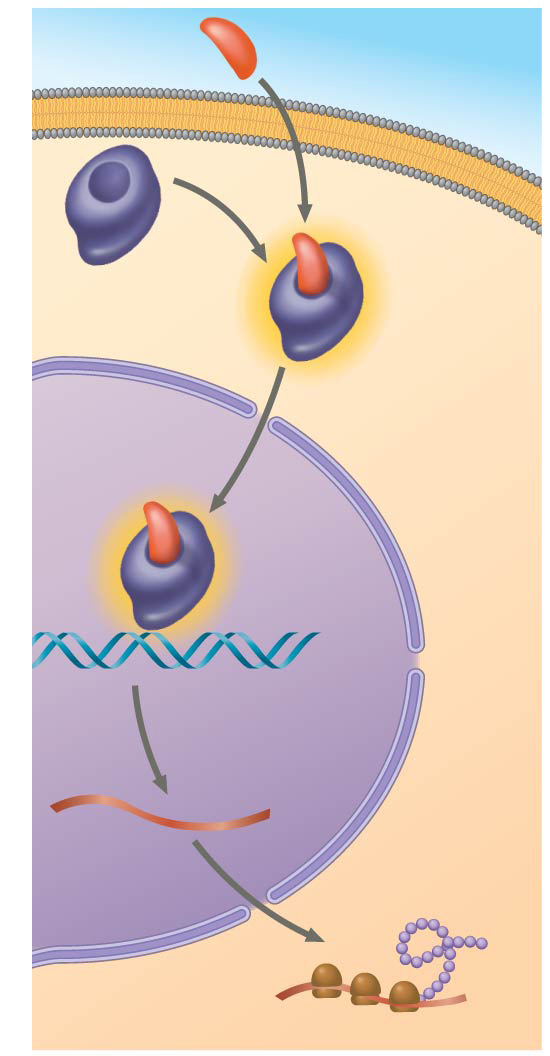 Hormone(aldosterone)
EXTRA-CELLULARFLUID
Plasma
membrane
Receptorprotein
Hormone-receptorcomplex
DNA
mRNA
Newprotein
NUCLEUS
CYTOPLASM
[Speaker Notes: Figure 11.9 Steroid hormone interacting with an intracellular receptor]
Figure 11.9a
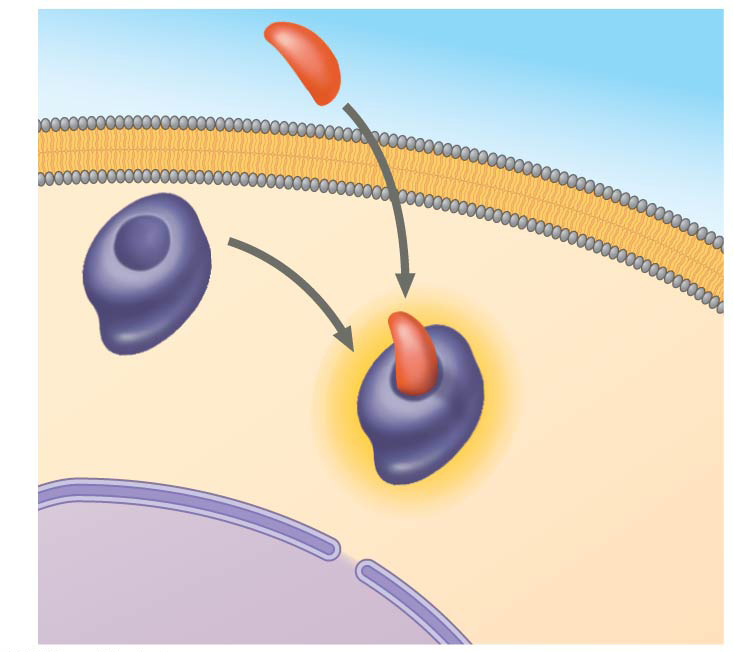 EXTRA-CELLULARFLUID
Hormone(aldosterone)
Plasma
membrane
Receptorprotein
Hormone-receptorcomplex
CYTOPLASM
NUCLEUS
[Speaker Notes: Figure 11.9a Steroid hormone interacting with an intracellular receptor (part 1: cytoplasm)]
Figure 11.9b
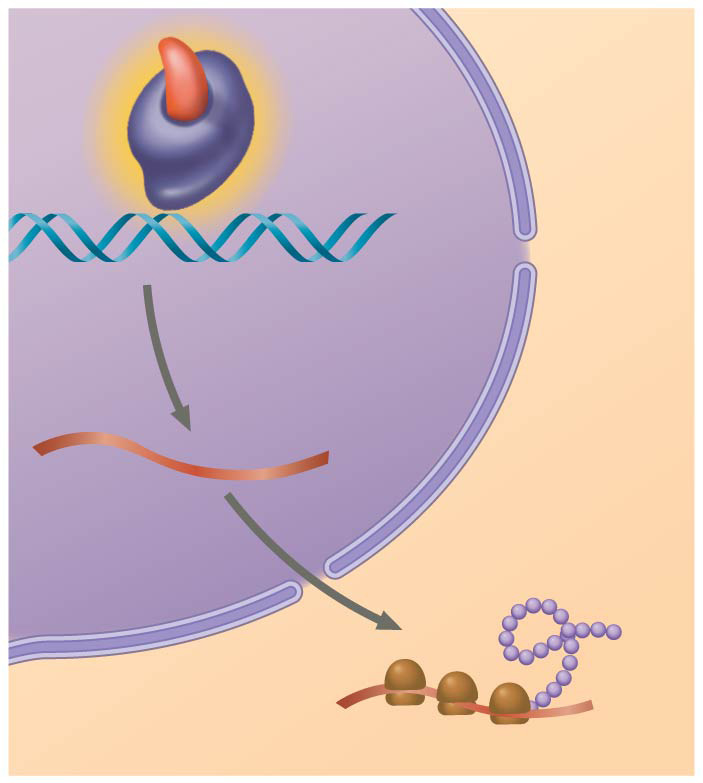 Hormone-receptorcomplex
DNA
mRNA
Newprotein
NUCLEUS
CYTOPLASM
[Speaker Notes: Figure 11.9b Steroid hormone interacting with an intracellular receptor (part 2: nucleus)]
Figure 11.10
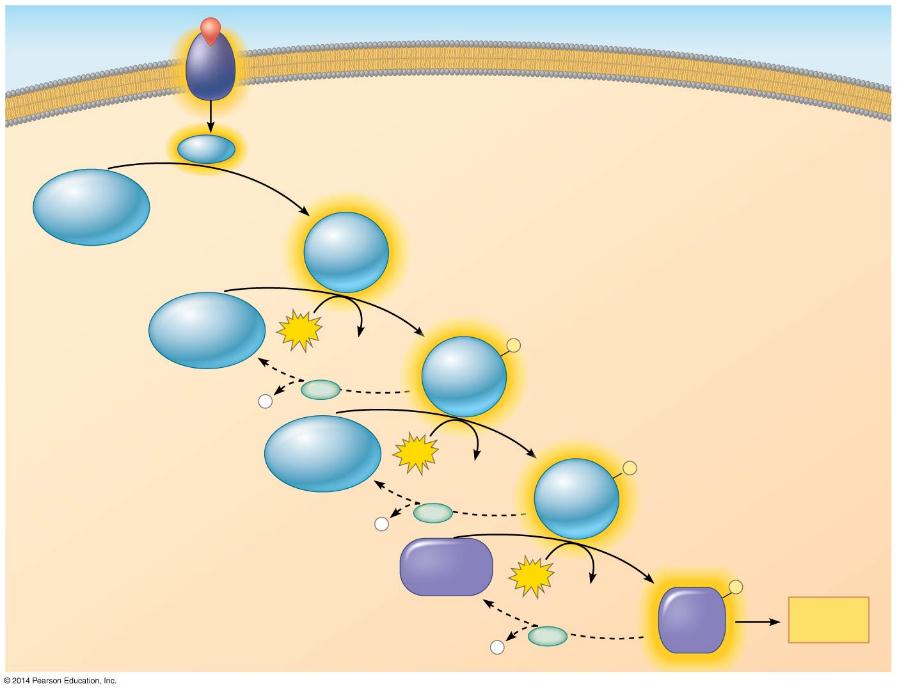 Signaling molecule
Activated relay
molecule
Receptor
Inactiveprotein kinase1
Activeprotein kinase1
Inactiveprotein kinase2
ATP
Phosphorylation cascade
P
ADP
Activeprotein kinase2
PP
P
i
Inactiveprotein kinase3
ATP
P
ADP
Activeprotein kinase3
PP
P
i
Inactiveprotein
ATP
P
ADP
Activeprotein
Cellular
response
PP
P
i
[Speaker Notes: Figure 11.10 A phosphorylation cascade]
Figure 11.10a
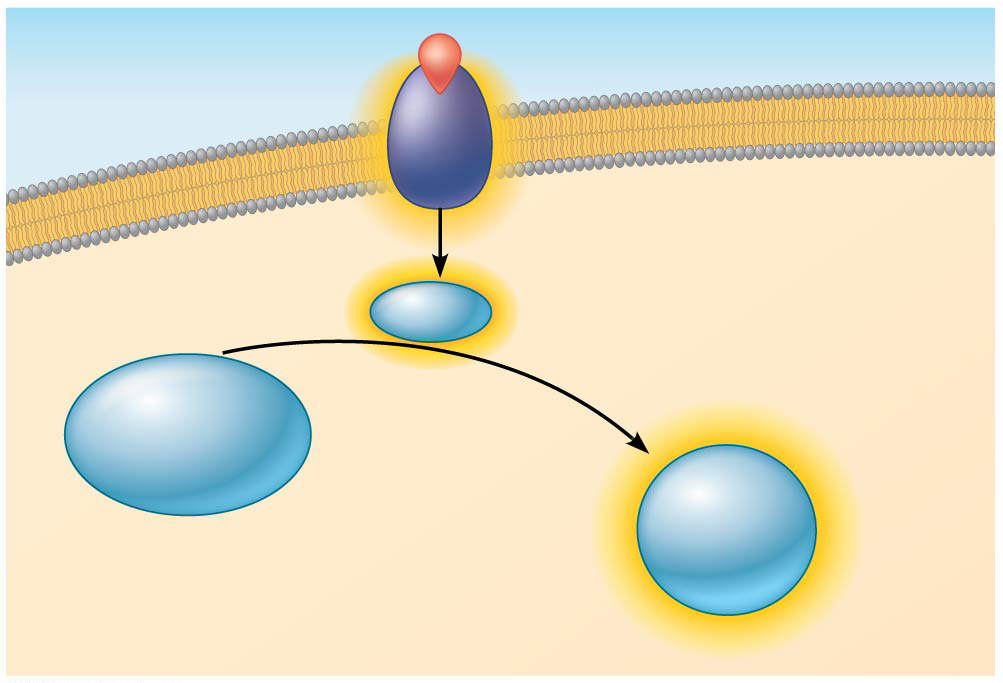 Signaling molecule
Activated relay
molecule
Receptor
Inactiveprotein kinase1
Activeprotein kinase1
[Speaker Notes: Figure 11.10a A phosphorylation cascade (part 1: cascade initiation)]
Figure 11.10b
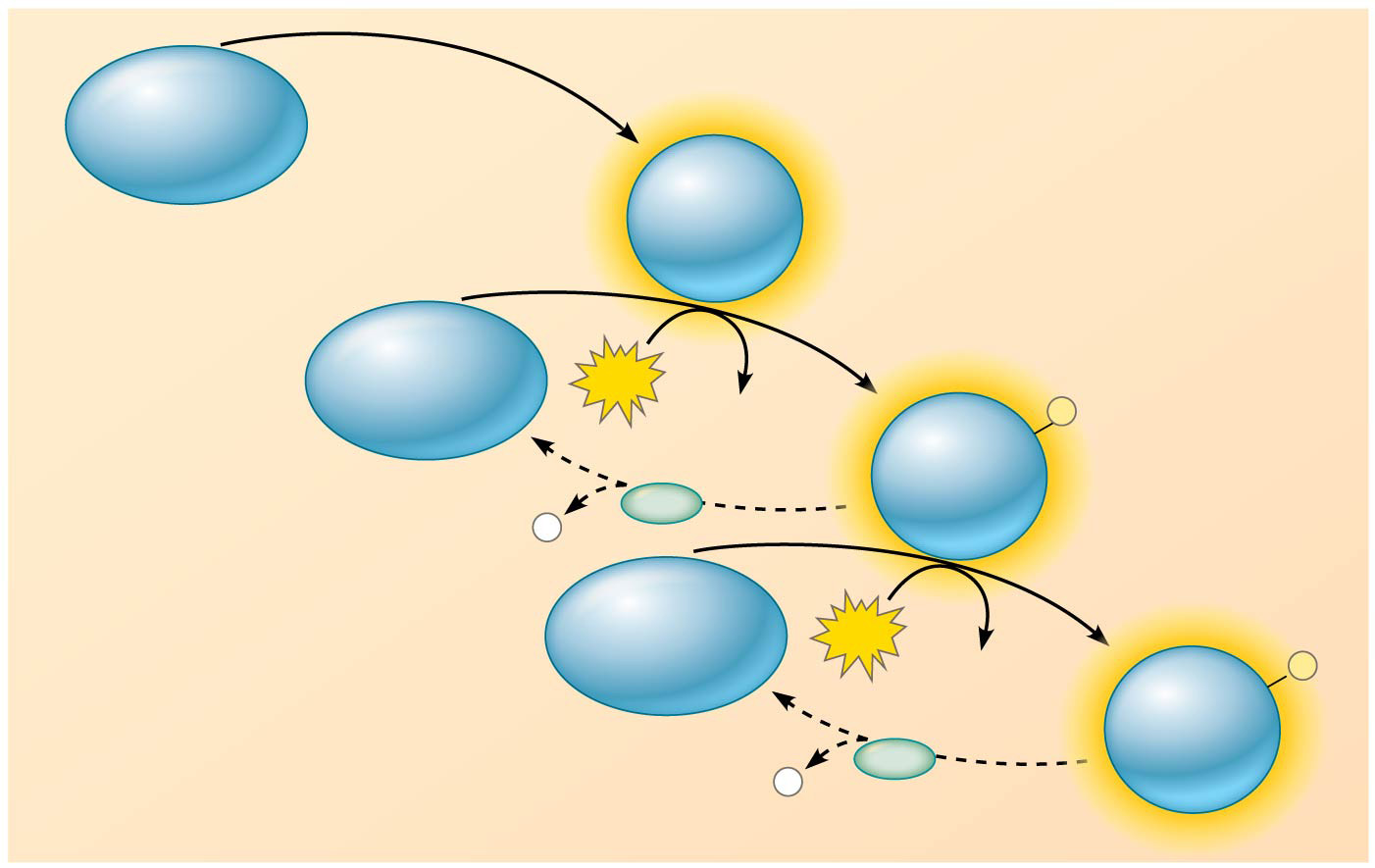 Phosphorylationcascade
Inactiveprotein kinase1
Activeprotein kinase1
Inactiveprotein kinase2
ATP
P
ADP
Activeprotein kinase2
PP
P
i
Inactiveprotein kinase3
ATP
P
ADP
Activeprotein kinase3
PP
P
i
[Speaker Notes: Figure 11.10b A phosphorylation cascade (part 2: phosphorylation cascade)]
Figure 11.10c
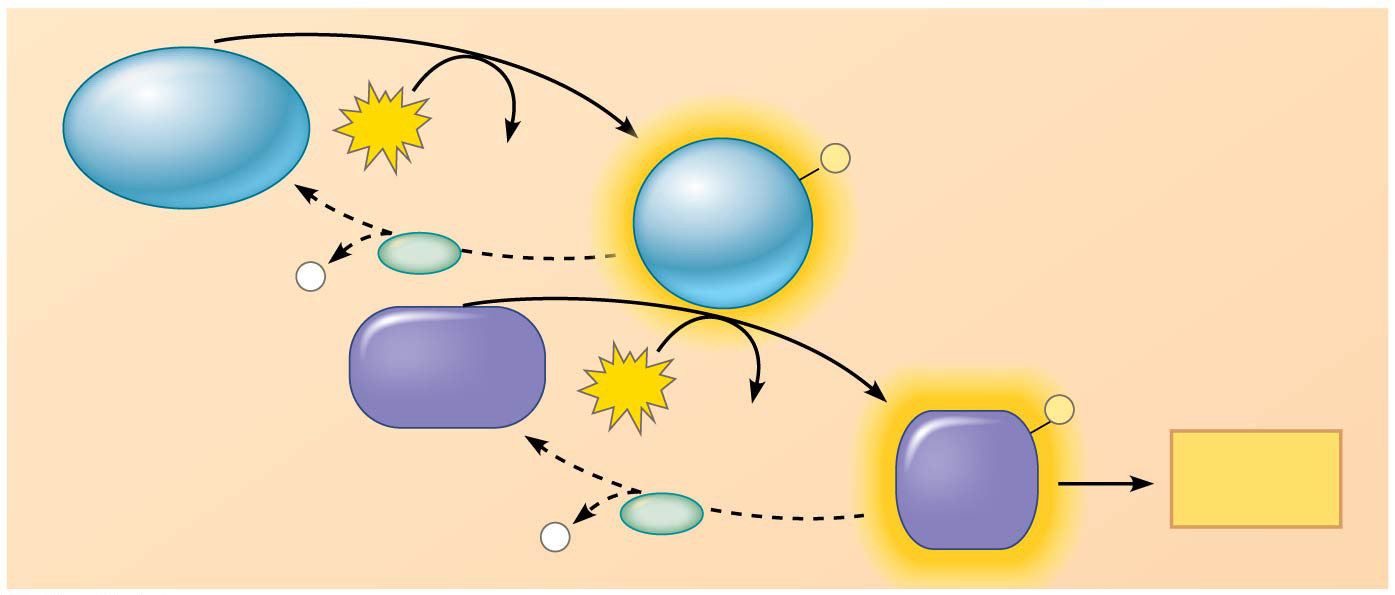 Inactiveprotein kinase3
ATP
P
ADP
Activeprotein kinase3
PP
P
i
Inactiveprotein
ATP
P
ADP
Cellularresponse
Activeprotein
PP
P
i
[Speaker Notes: Figure 11.10c A phosphorylation cascade (part 3: cellular response)]
Figure 11.11
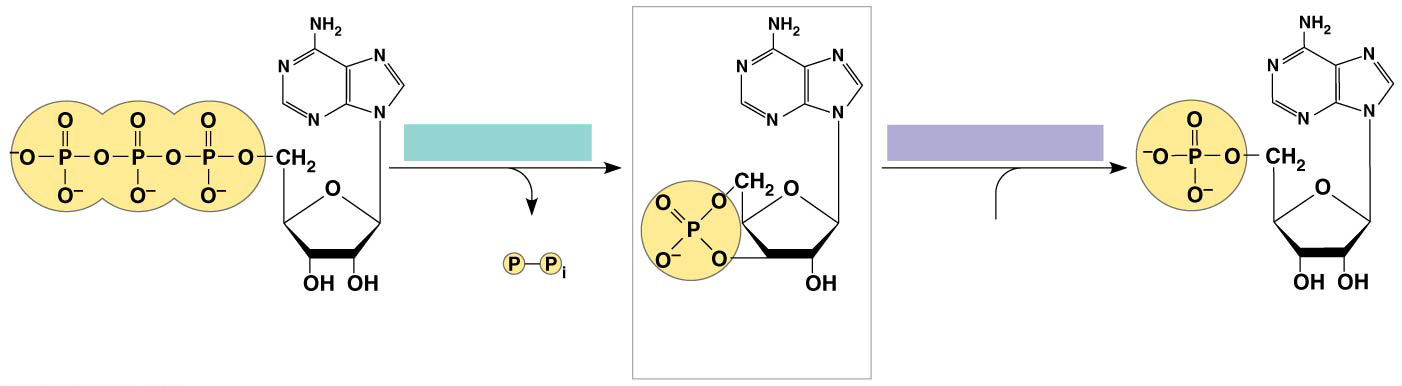 Phosphodiesterase
Adenylyl cyclase
Pyrophosphate
H2O
ATP
cAMP
AMP
[Speaker Notes: Figure 11.11 Cyclic AMP]
Figure 11.11a
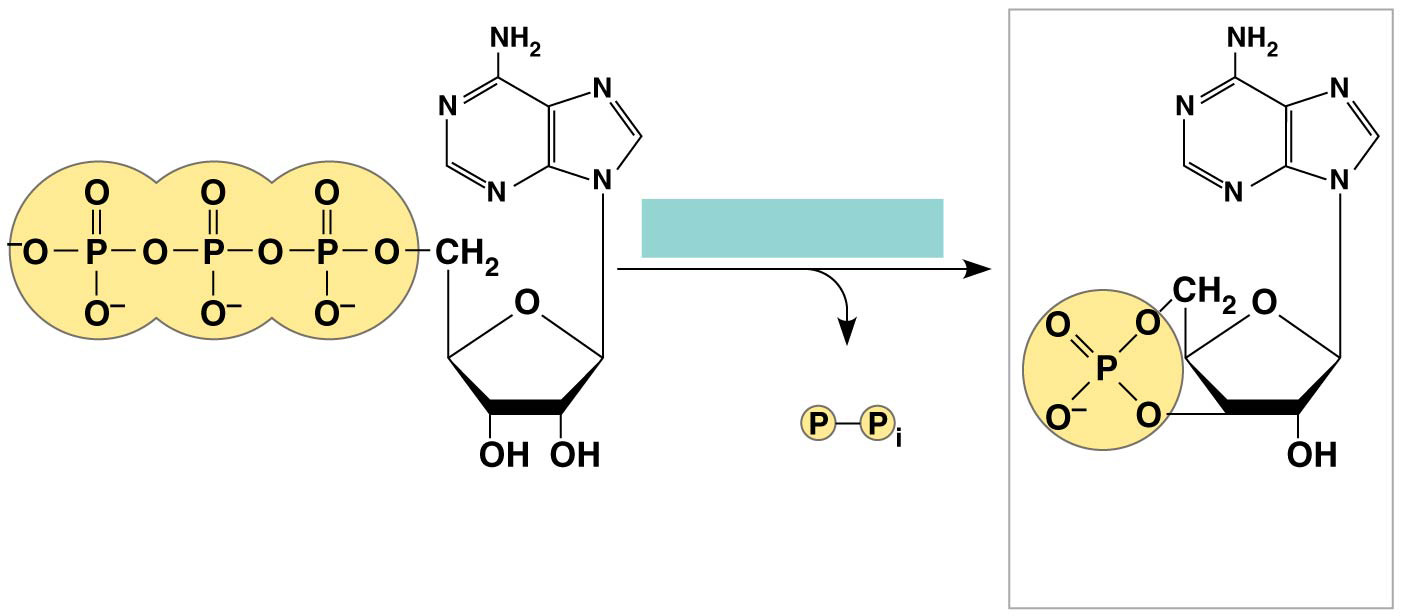 Adenylyl cyclase
Pyrophosphate
cAMP
ATP
[Speaker Notes: Figure 11.11a Cyclic AMP (part 1: adenylyl cyclase)]
Figure 11.11b
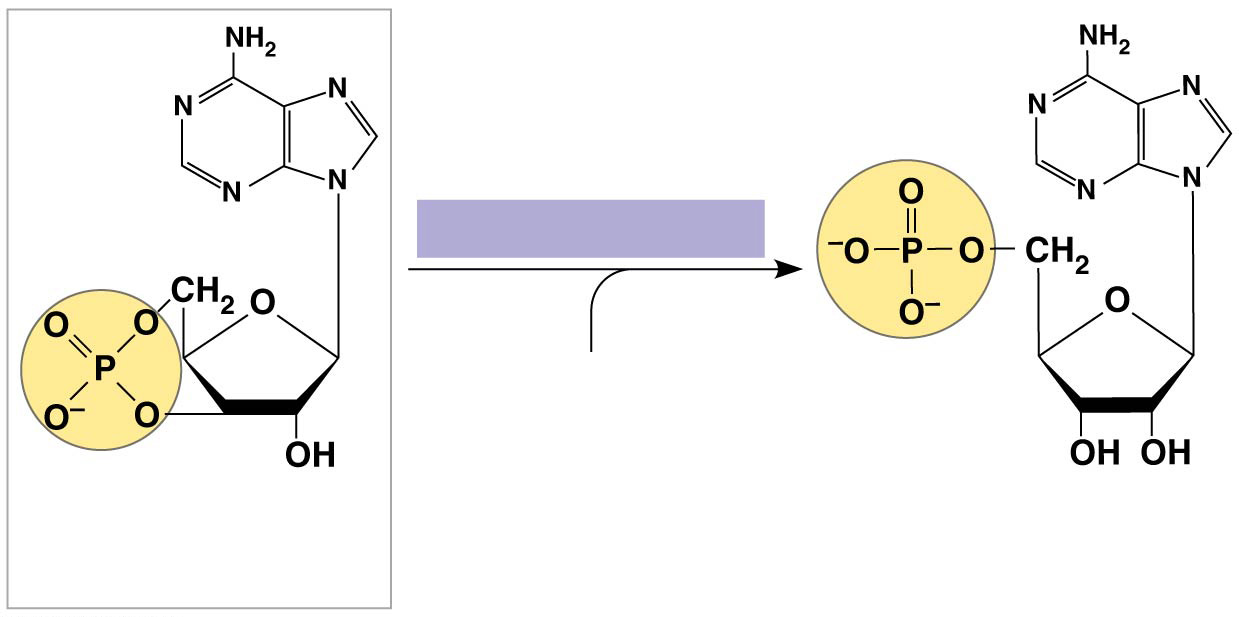 Phosphodiesterase
H2O
AMP
cAMP
[Speaker Notes: Figure 11.11b Cyclic AMP (part 2: phosphodiesterase)]
Figure 11.12
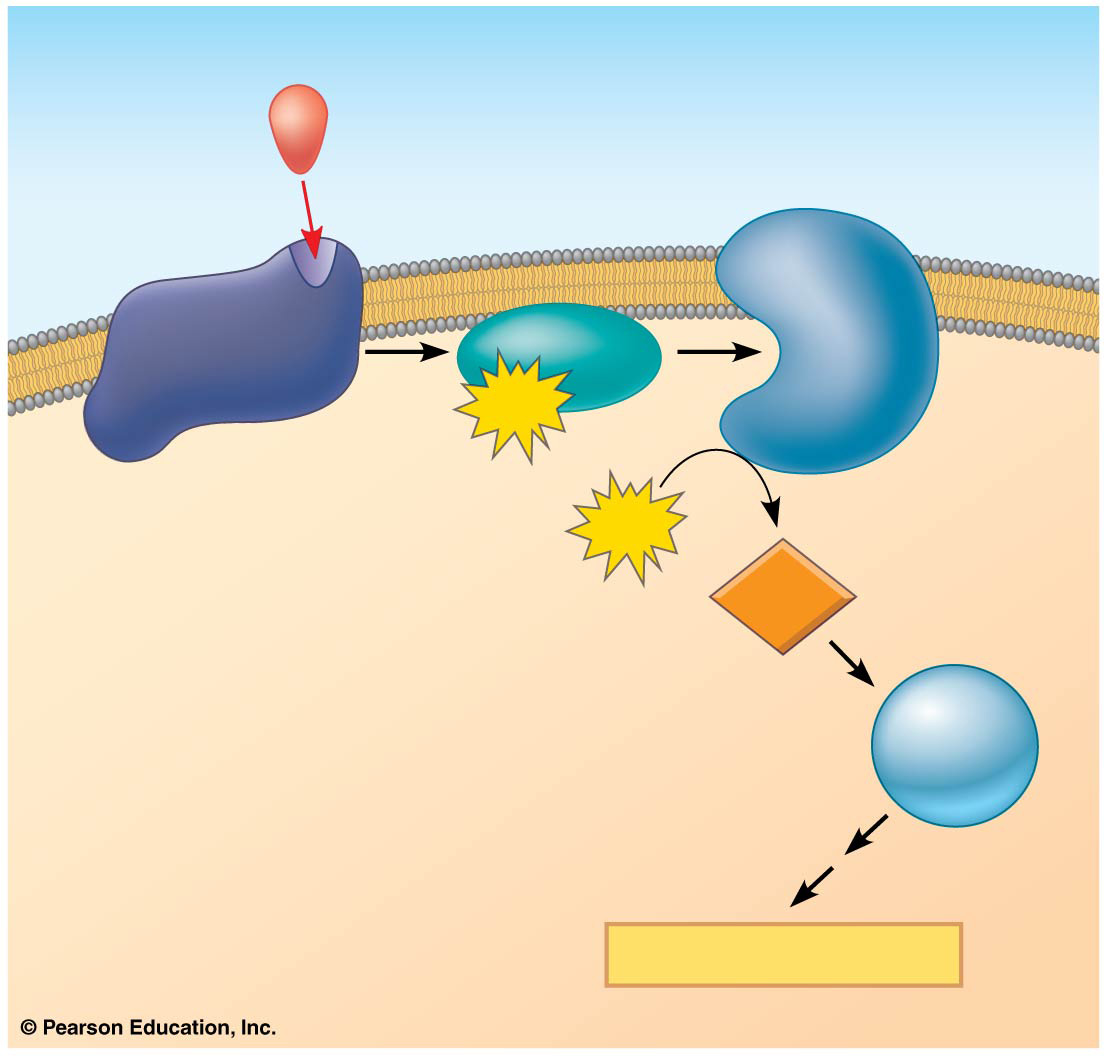 First messenger(signaling moleculesuch as epinephrine)
Adenylylcyclase
G protein
GTP
G protein-coupledreceptor
ATP
Secondmessenger
cAMP
Proteinkinase A
Cellular responses
[Speaker Notes: Figure 11.12 cAMP as a second messenger in a G protein signaling pathway]
Figure 11.13
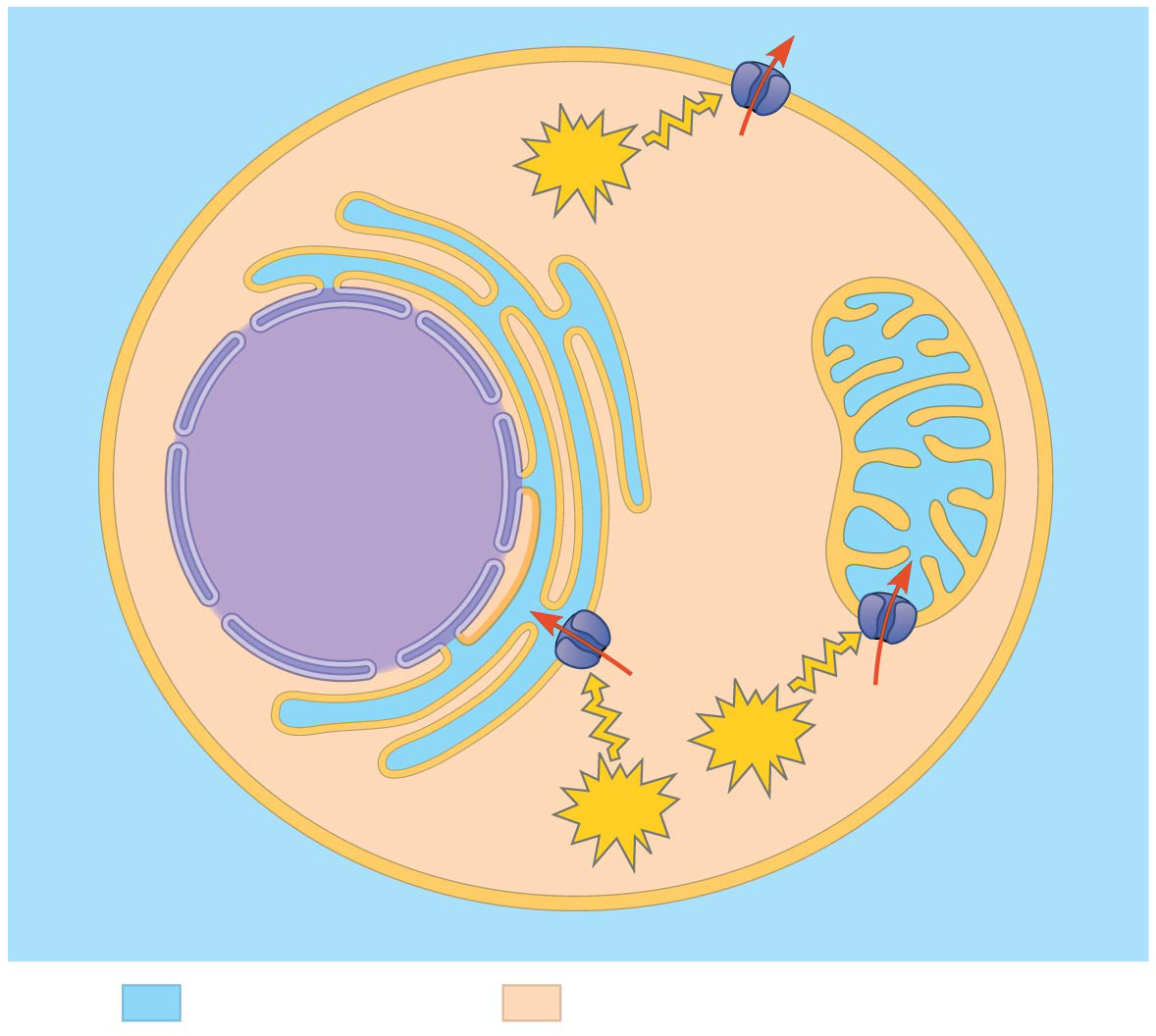 Endoplasmicreticulum (ER)
Plasmamembrane
ATP
Mitochondrion
Nucleus
Ca2+pump
ATP
ATP
CYTOSOL
EXTRACELLULARFLUID
Key
High [Ca2+]
Low [Ca2+]
[Speaker Notes: Figure 11.13 The maintenance of calcium ion concentrations in an animal cell]
Figure 11.14-1
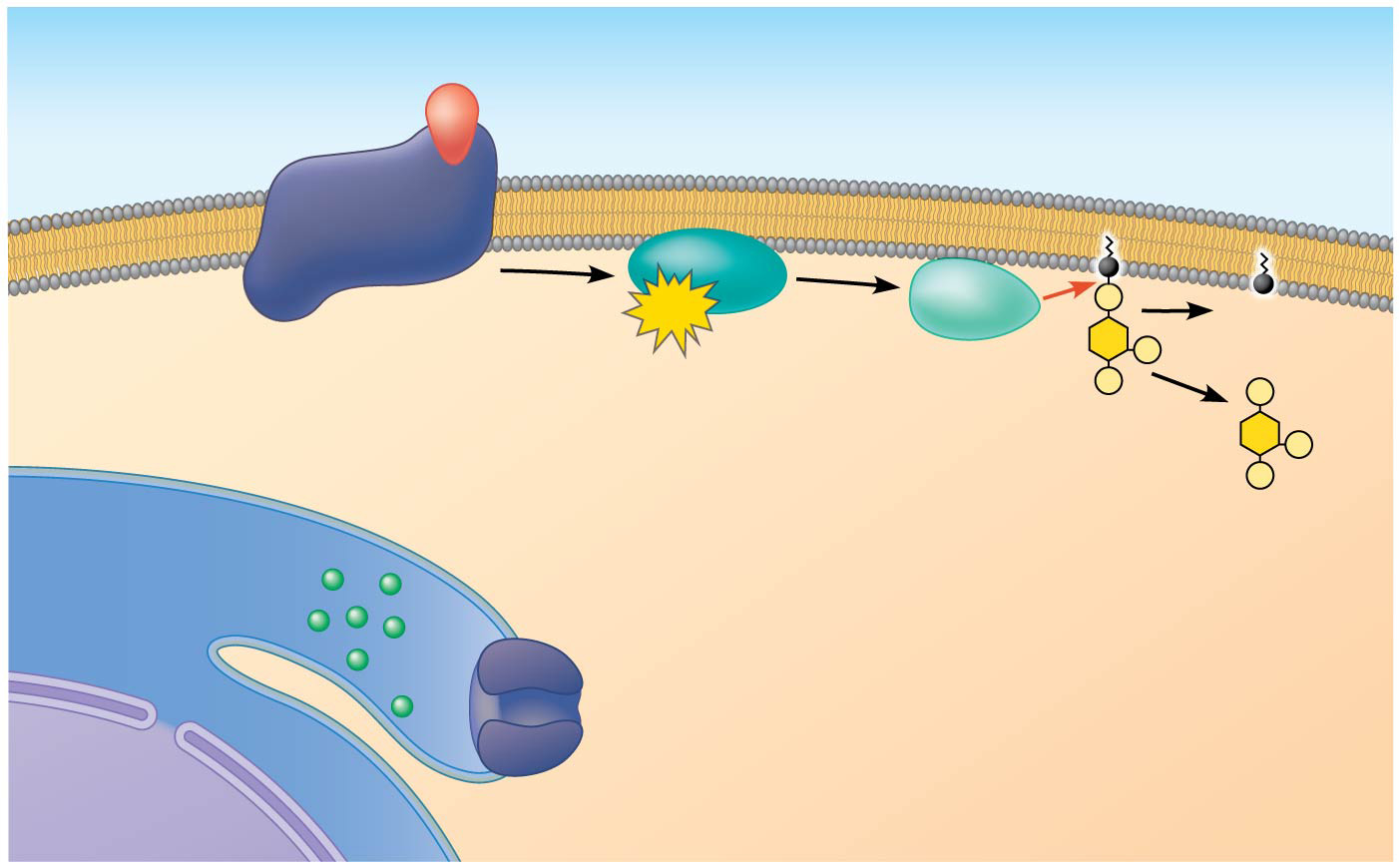 Signaling molecule(first messenger)
EXTRA-CELLULARFLUID
G protein
GTP
DAG
G protein-coupledreceptor
CYTOSOL
Phospholipase C
PIP2
IP3-gatedcalcium channel
IP3
Endoplasmicreticulum (ER)lumen
(second messenger)
Ca2+
Nucleus
[Speaker Notes: Figure 11.14-1 Calcium and IP3 in signaling pathways (step 1)]
Figure 11.14-2
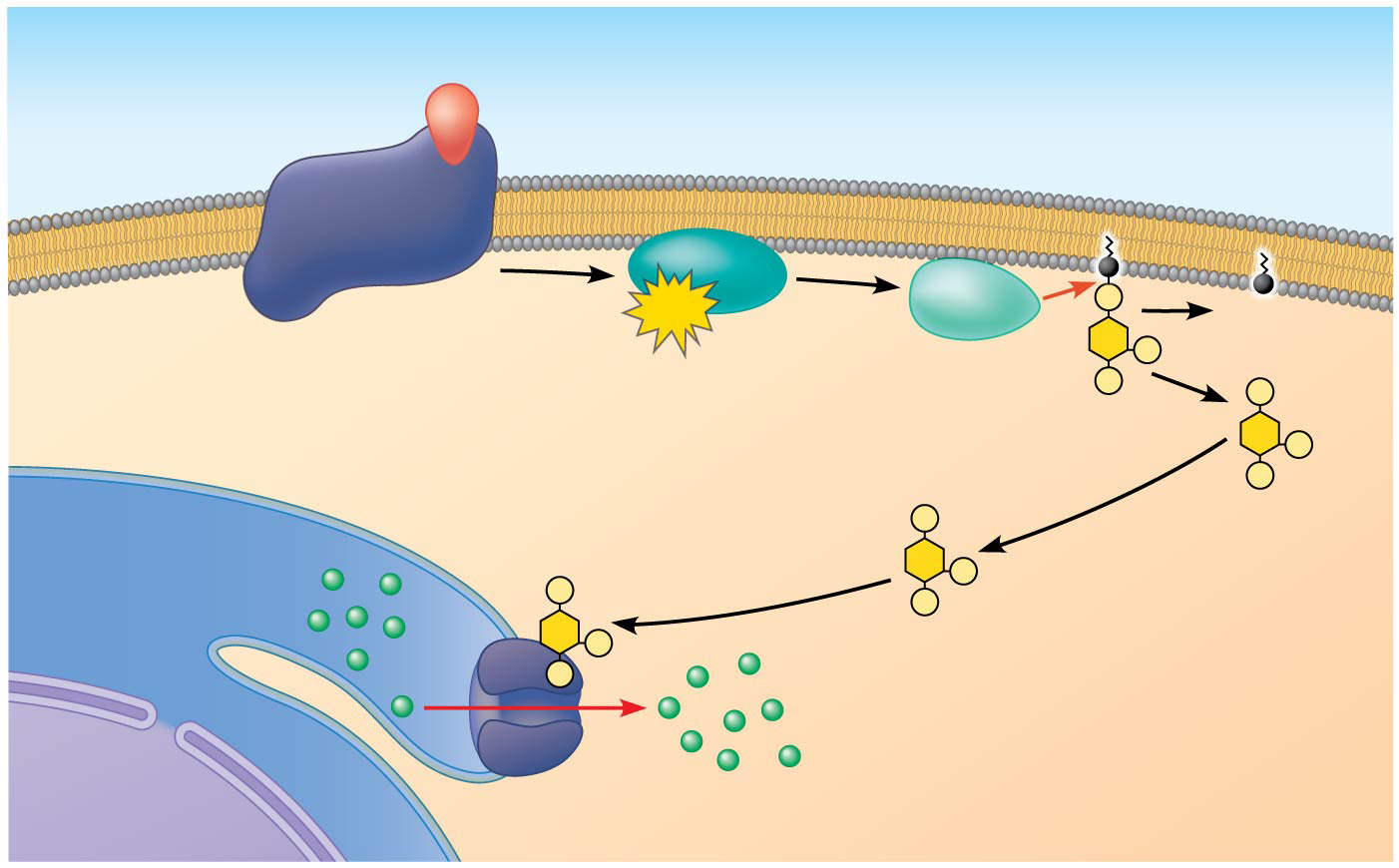 Signaling molecule(first messenger)
EXTRA-CELLULARFLUID
G protein
GTP
DAG
G protein-coupledreceptor
CYTOSOL
Phospholipase C
PIP2
IP3-gatedcalcium channel
IP3
Endoplasmicreticulum (ER)lumen
(second messenger)
Ca2+
Ca2+(secondmessenger)
Nucleus
[Speaker Notes: Figure 11.14-2 Calcium and IP3 in signaling pathways (step 2)]
Figure 11.14-3
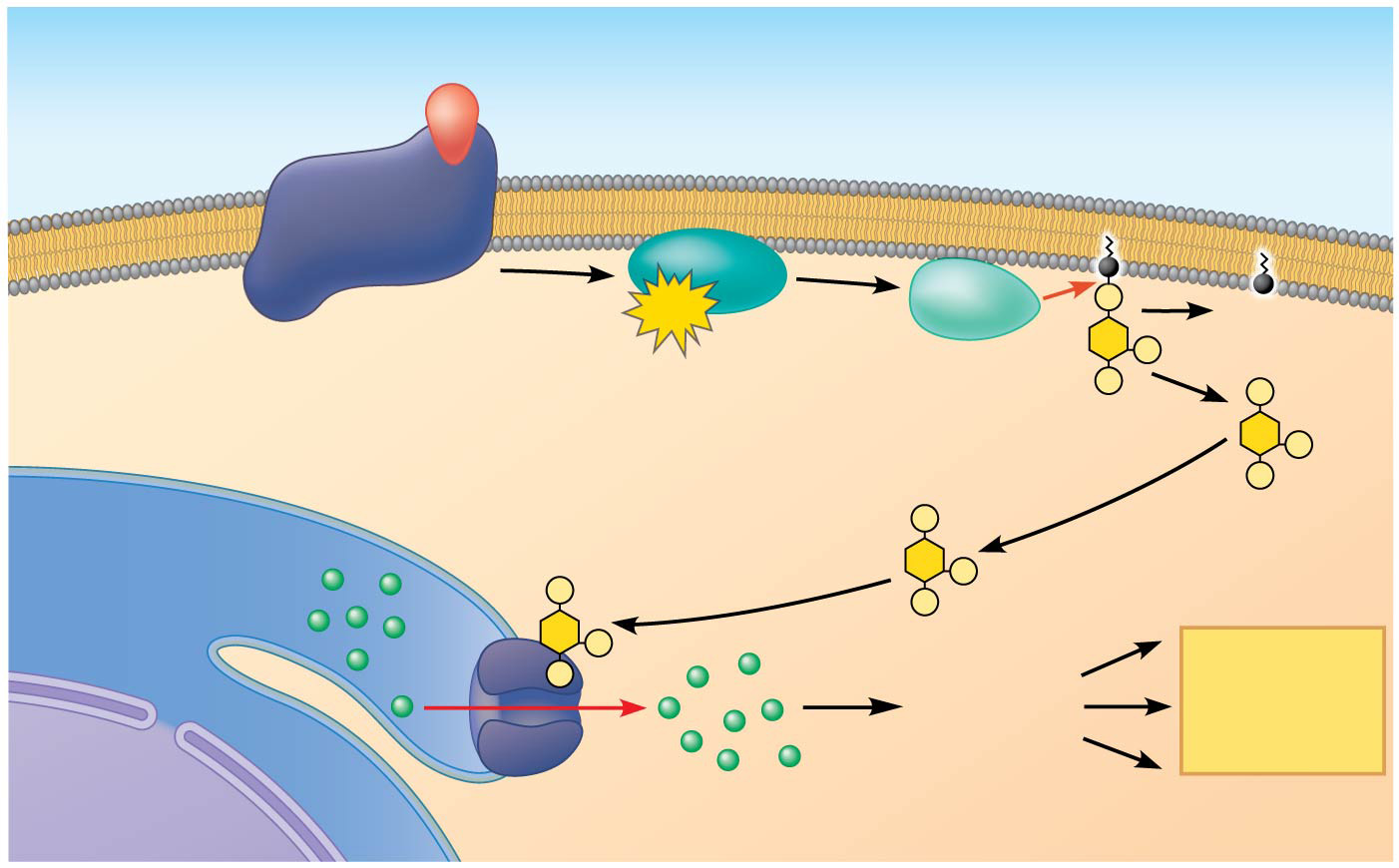 Signaling molecule(first messenger)
EXTRA-CELLULARFLUID
G protein
GTP
DAG
G protein-coupledreceptor
CYTOSOL
Phospholipase C
PIP2
IP3-gatedcalcium channel
IP3
Endoplasmicreticulum (ER)lumen
(second messenger)
Variousproteinsactivated
Ca2+
Cellularresponses
Ca2+(secondmessenger)
Nucleus
[Speaker Notes: Figure 11.14-3 Calcium and IP3 in signaling pathways (step 3)]
Figure 11.15
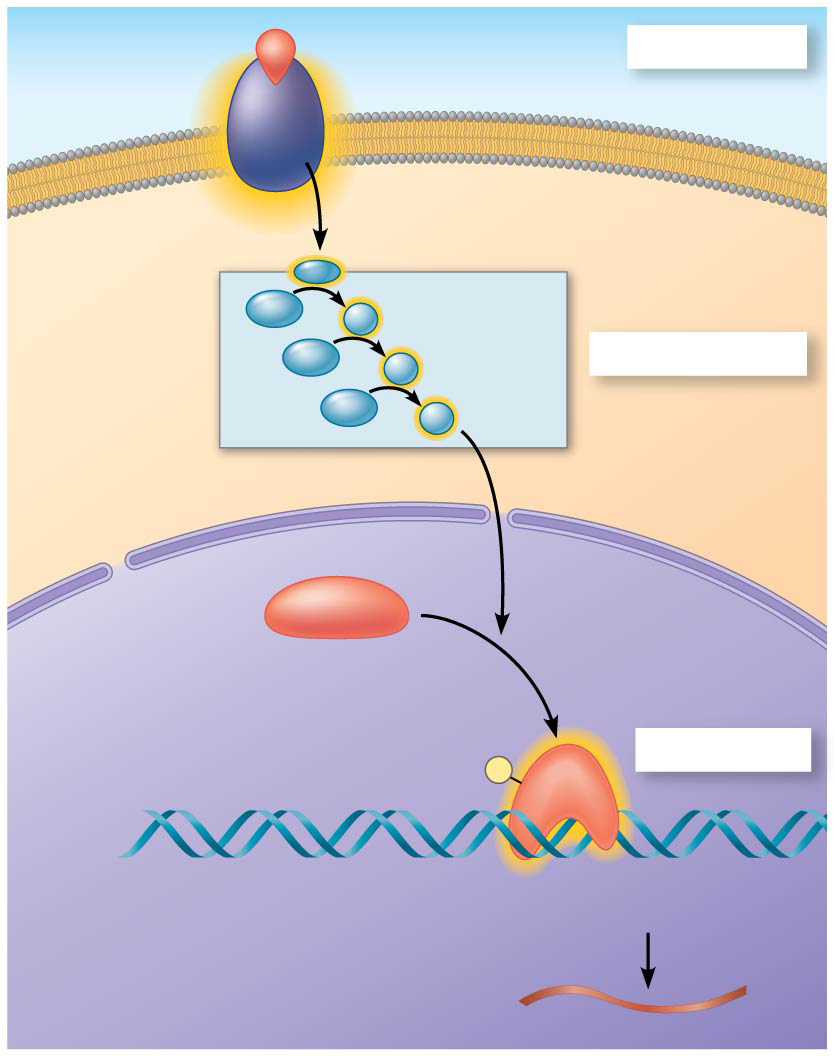 Growth factor
Reception
Receptor
Phospho-rylationcascade
Transduction
CYTOPLASM
Inactivetranscriptionfactor
Activetranscriptionfactor
Response
P
DNA
Gene
NUCLEUS
mRNA
[Speaker Notes: Figure 11.15 Nuclear responses to a signal: the activation of a specific gene by a growth factor]
Figure 11.15a
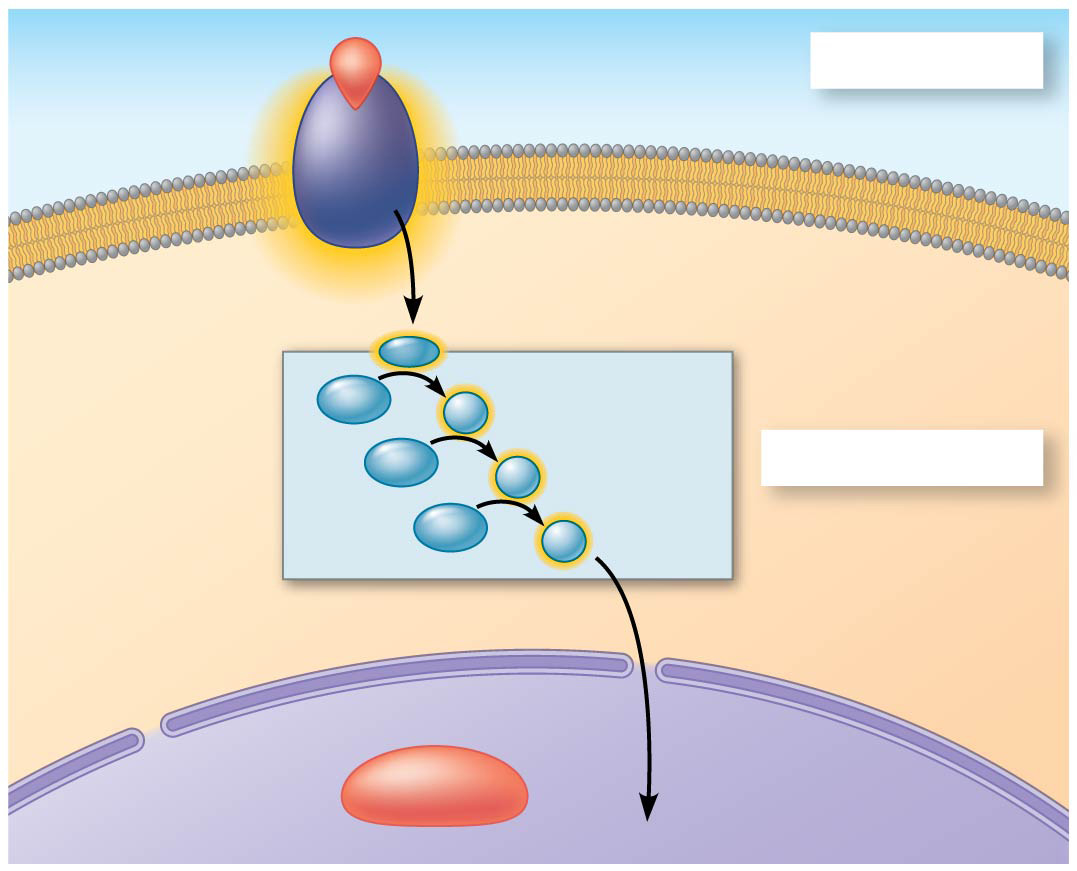 Growth factor
Reception
Receptor
Phospho-rylationcascade
Transduction
CYTOPLASM
Inactivetranscriptionfactor
NUCLEUS
[Speaker Notes: Figure 11.15a Nuclear responses to a signal: the activation of a specific gene by a growth factor (part 1: cytoplasm)]
Figure 11.15b
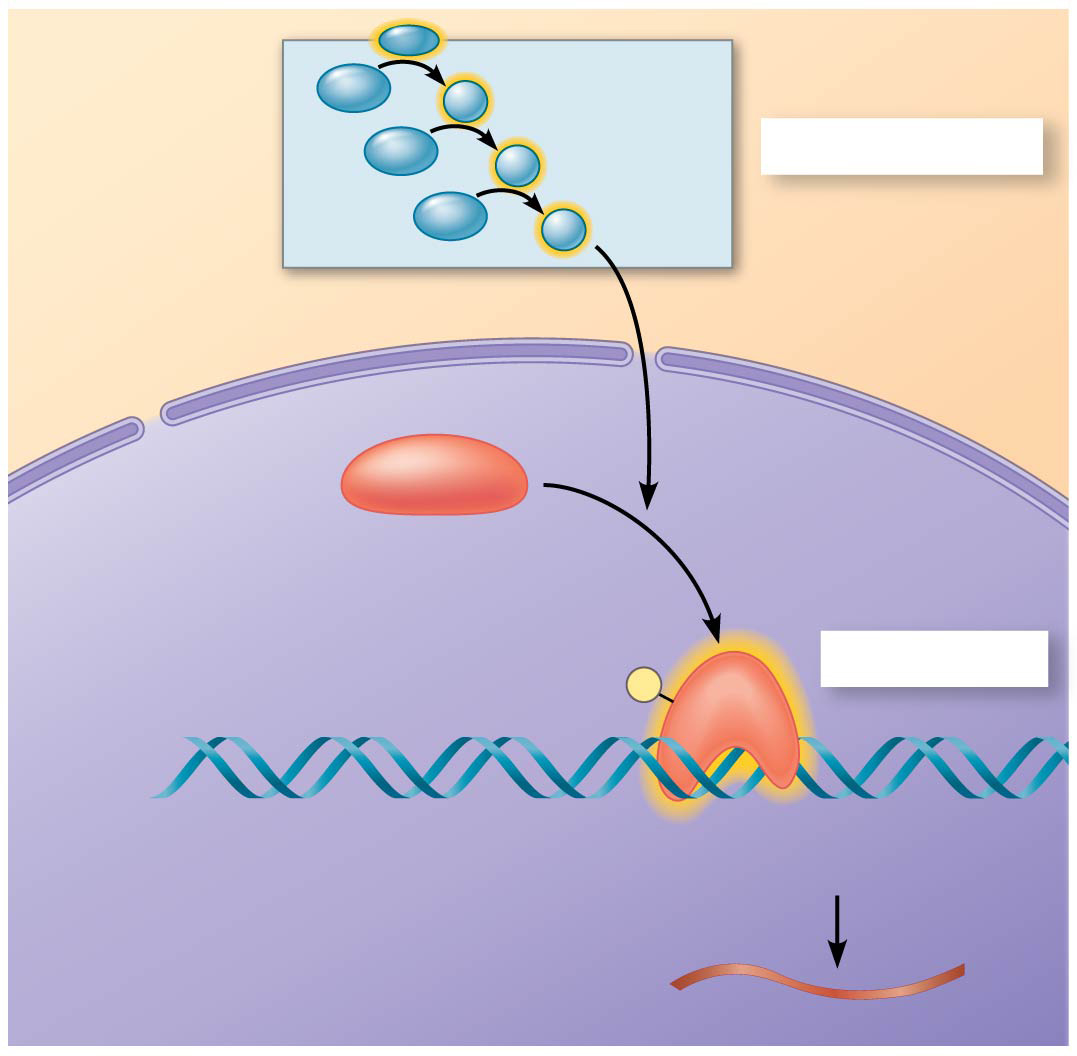 Phospho-rylationcascade
Transduction
CYTOPLASM
Inactivetranscriptionfactor
Activetranscriptionfactor
Response
P
DNA
Gene
NUCLEUS
mRNA
[Speaker Notes: Figure 11.15b Nuclear responses to a signal: the activation of a specific gene by a growth factor (part 2: nucleus)]
Figure 11.16
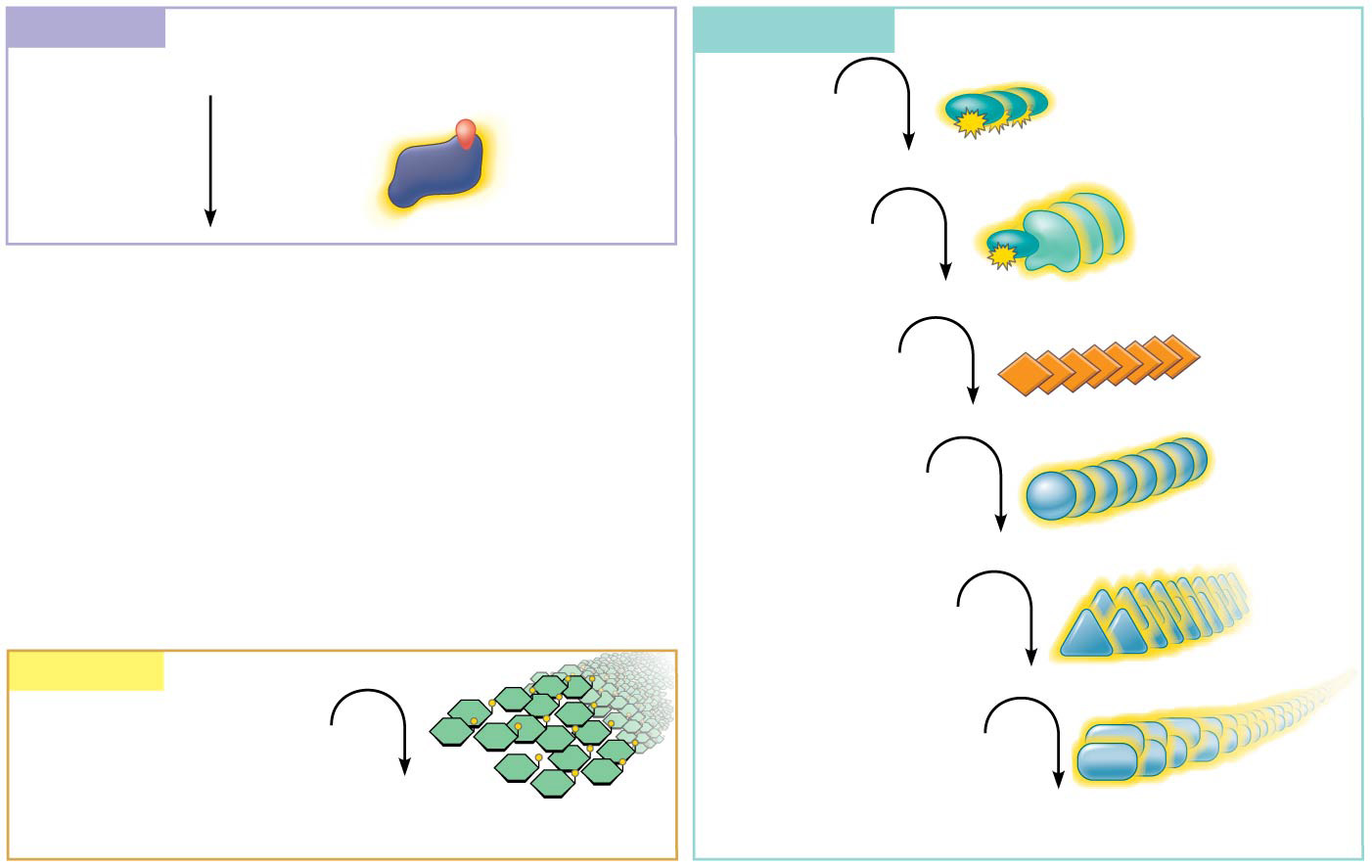 Reception
Transduction
Binding of epinephrine to G protein-coupledreceptor(1 molecule)
InactiveG protein
Active G protein (102 molecules)
Inactiveadenylyl cyclase
Active adenylyl cyclase (102)
ATP
Cyclic AMP (104)
Inactiveprotein kinase A
Active protein kinase A (104)
Inactivephosphorylase kinase
Response
Active phosphorylase kinase (105)
Inactiveglycogen phosphorylase
Glycogen
Glucose 1-phosphate(108 molecules)
Active glycogen phosphorylase (106)
[Speaker Notes: Figure 11.16 Cytoplasmic response to a signal: the stimulation of glycogen breakdown by epinephrine (adrenaline)]
Figure 11.16a
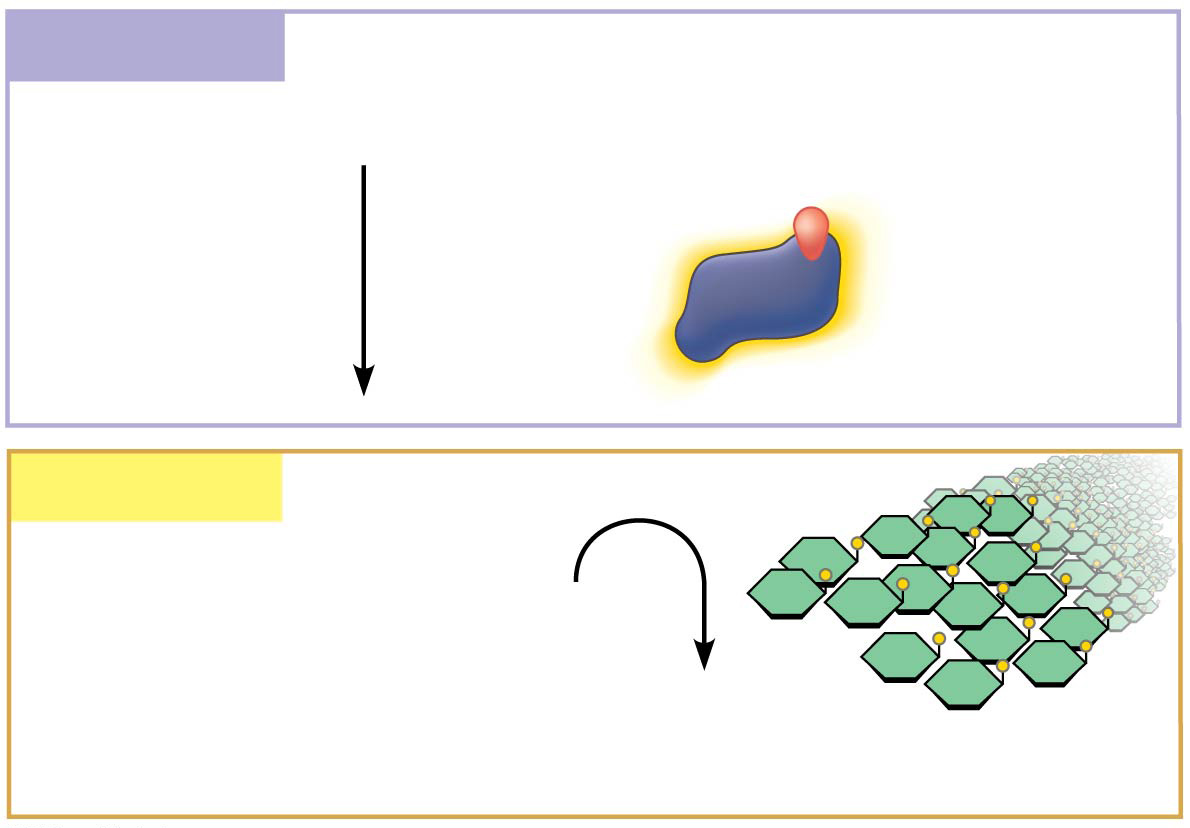 Reception
Binding of epinephrine to G protein-coupledreceptor(1 molecule)
Response
Glycogen
Glucose 1-phosphate(108 molecules)
[Speaker Notes: Figure 11.16a Cytoplasmic response to a signal: the stimulation of glycogen breakdown by epinephrine (adrenaline) (part 1: reception and response)]
Figure 11.16b
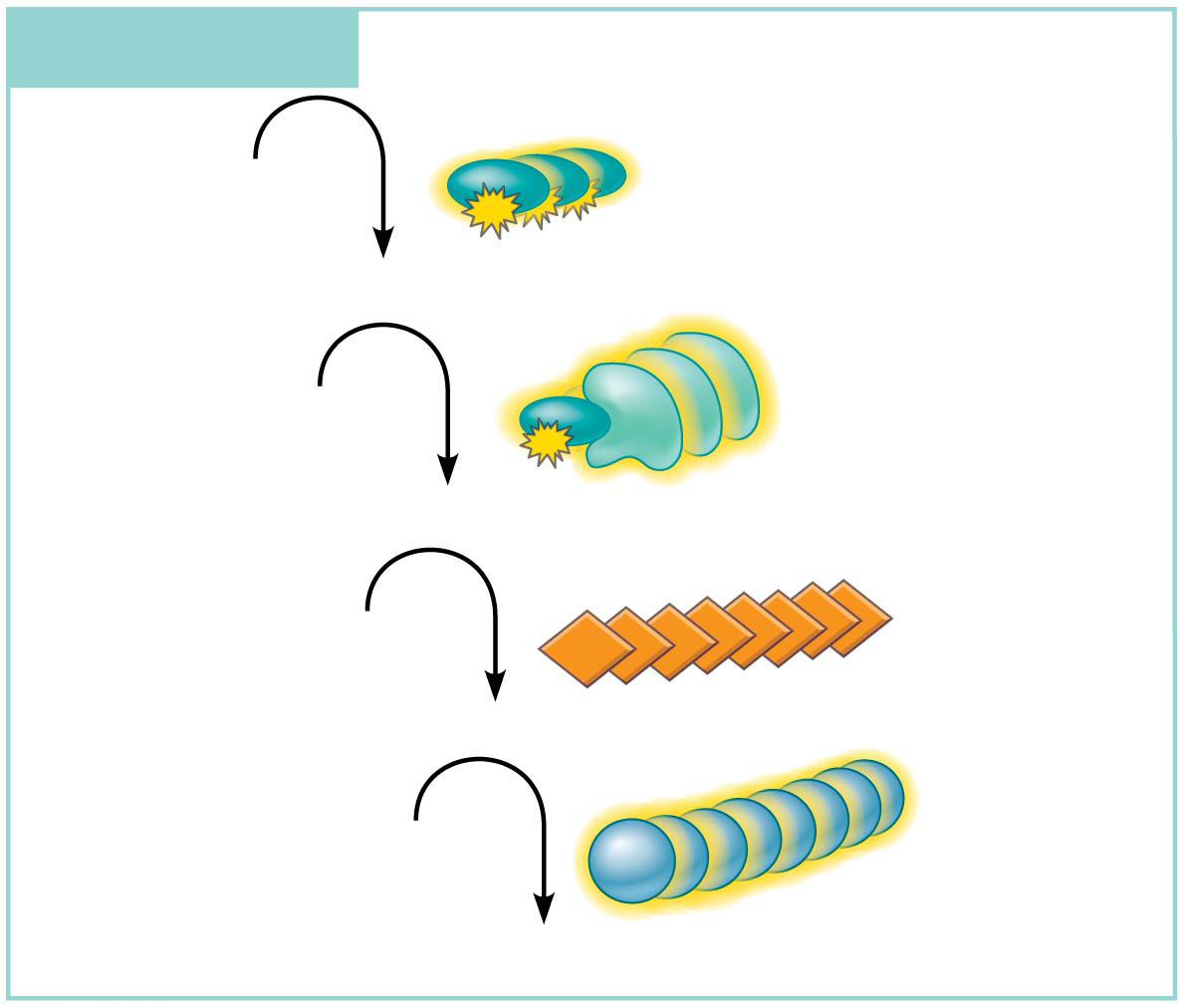 Transduction
InactiveG protein
Active G protein (102 molecules)
Inactiveadenylyl cyclase
Active adenylyl cyclase (102)
ATP
Cyclic AMP (104)
Inactiveprotein kinase A
Active protein kinase A (104)
[Speaker Notes: Figure 11.16b Cytoplasmic response to a signal: the stimulation of glycogen breakdown by epinephrine (adrenaline) (part 2: transduction, active protein kinase A)]
Figure 11.16c
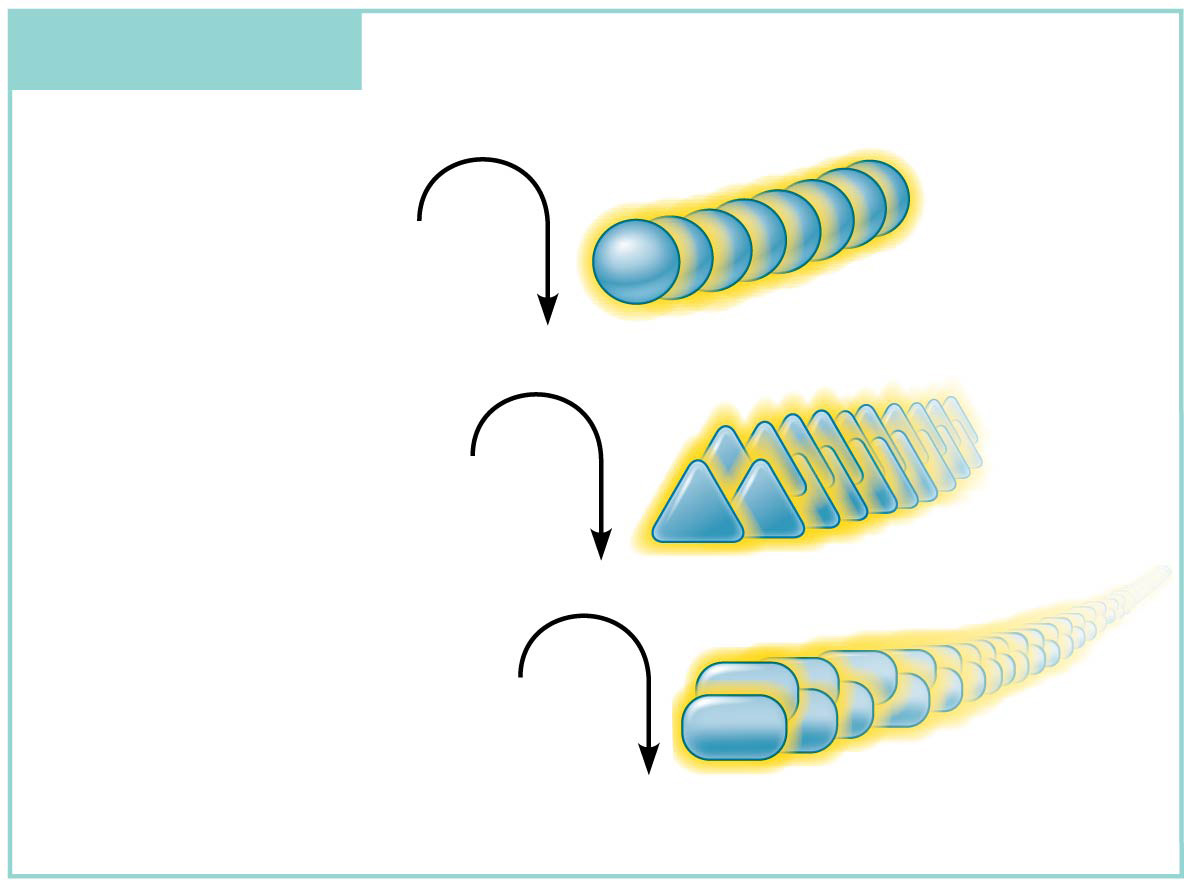 Transduction
Cyclic AMP (104)
Inactiveprotein kinase A
Active protein kinase A (104)
Inactivephosphorylase kinase
Active phosphorylase kinase (105)
Inactiveglycogen phosphorylase
Active glycogen phosphorylase (106)
[Speaker Notes: Figure 11.16c Cytoplasmic response to a signal: the stimulation of glycogen breakdown by epinephrine (adrenaline) (part 3: transduction, active glycogen phosphorylase)]
Figure 11.17
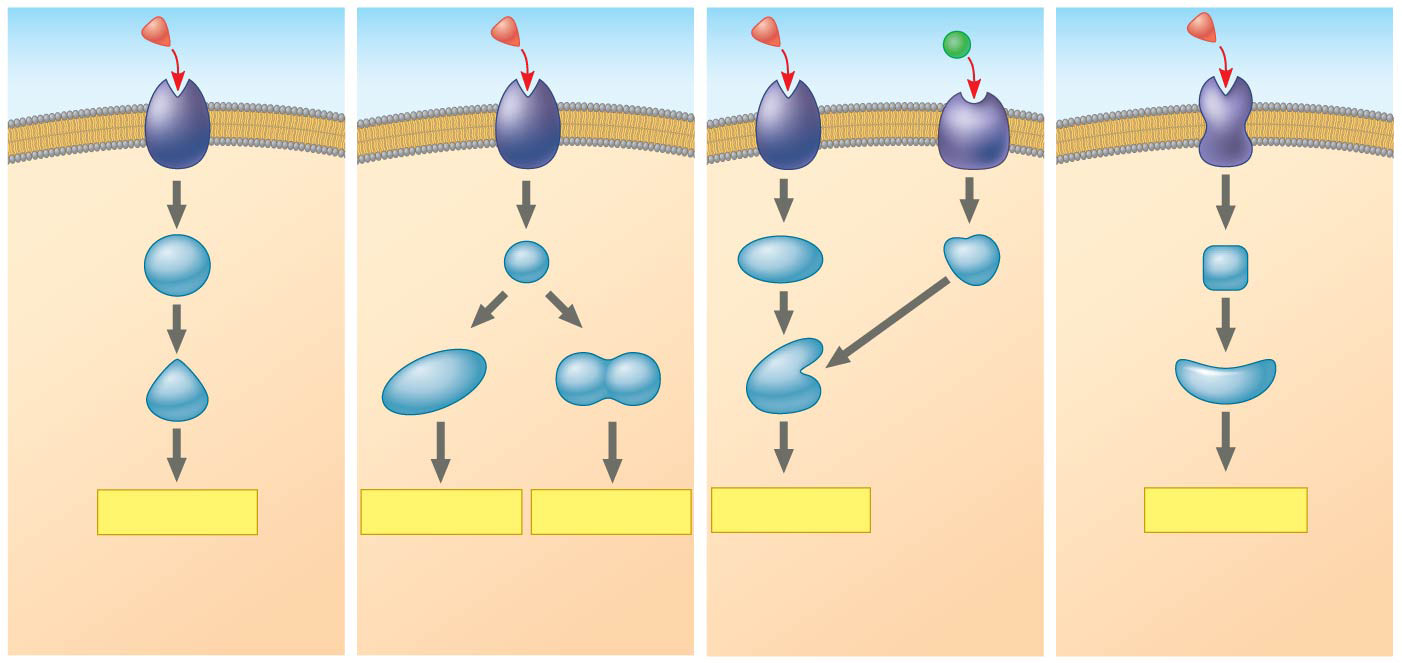 Signalingmolecule
Receptor
Relaymole-
cules
Activationor inhibition
Response 4
Response 5
Response 2
Response 3
Response 1
Cell D: Differentreceptor leads to a different response.
Cell A: Pathway leadsto a single response.
Cell B: Pathway branches, leading totwo responses.
Cell C: Cross-talkoccurs between twopathways.
[Speaker Notes: Figure 11.17 The specificity of cell signaling]
Figure 11.17a
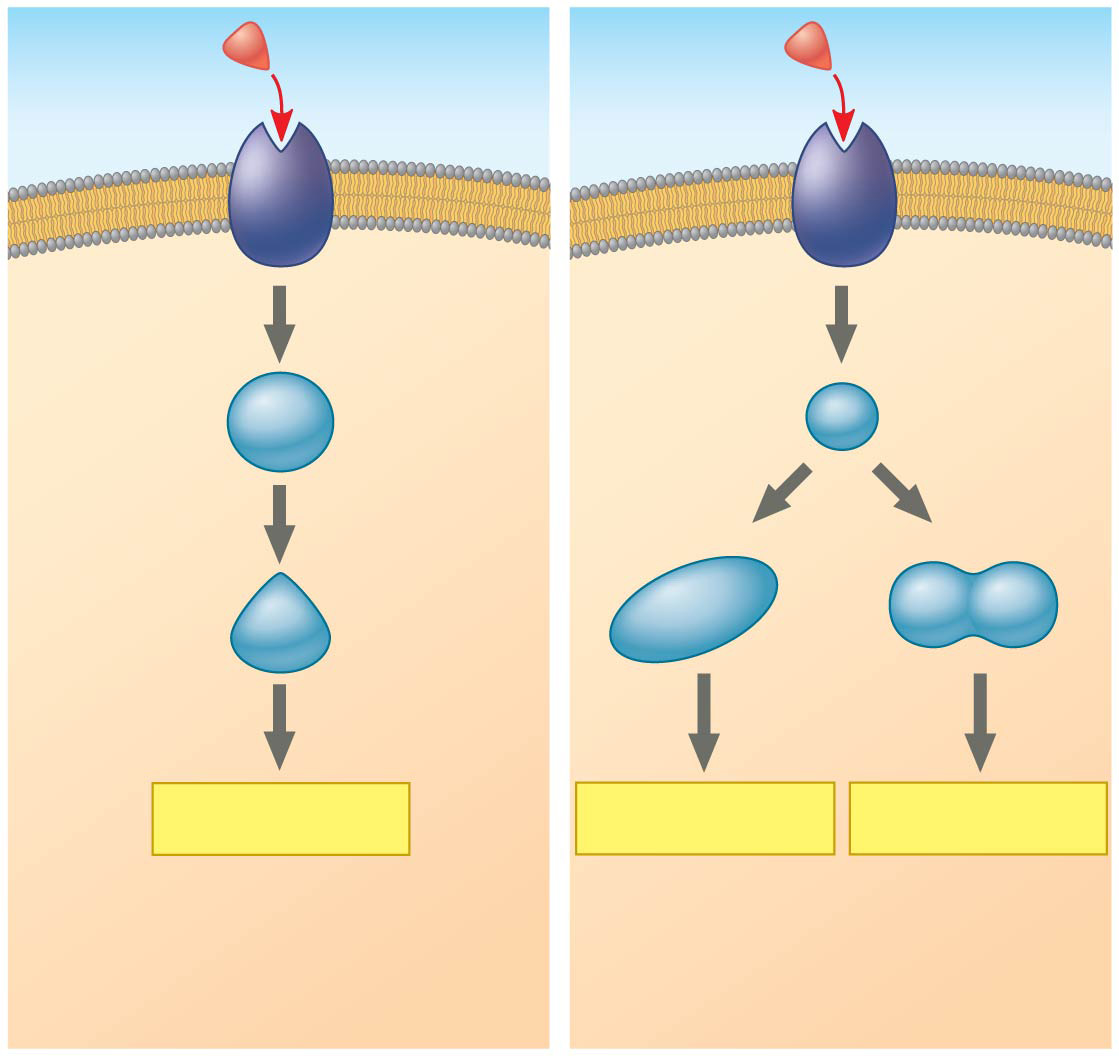 Signalingmolecule
Receptor
Relaymole-
cules
Response 1
Response 3
Response 2
Cell B: Pathway branches, leading totwo responses.
Cell A: Pathway leadsto a single response.
[Speaker Notes: Figure 11.17a The specificity of cell signaling (part 1: single response and branched pathway)]
Figure 11.17b
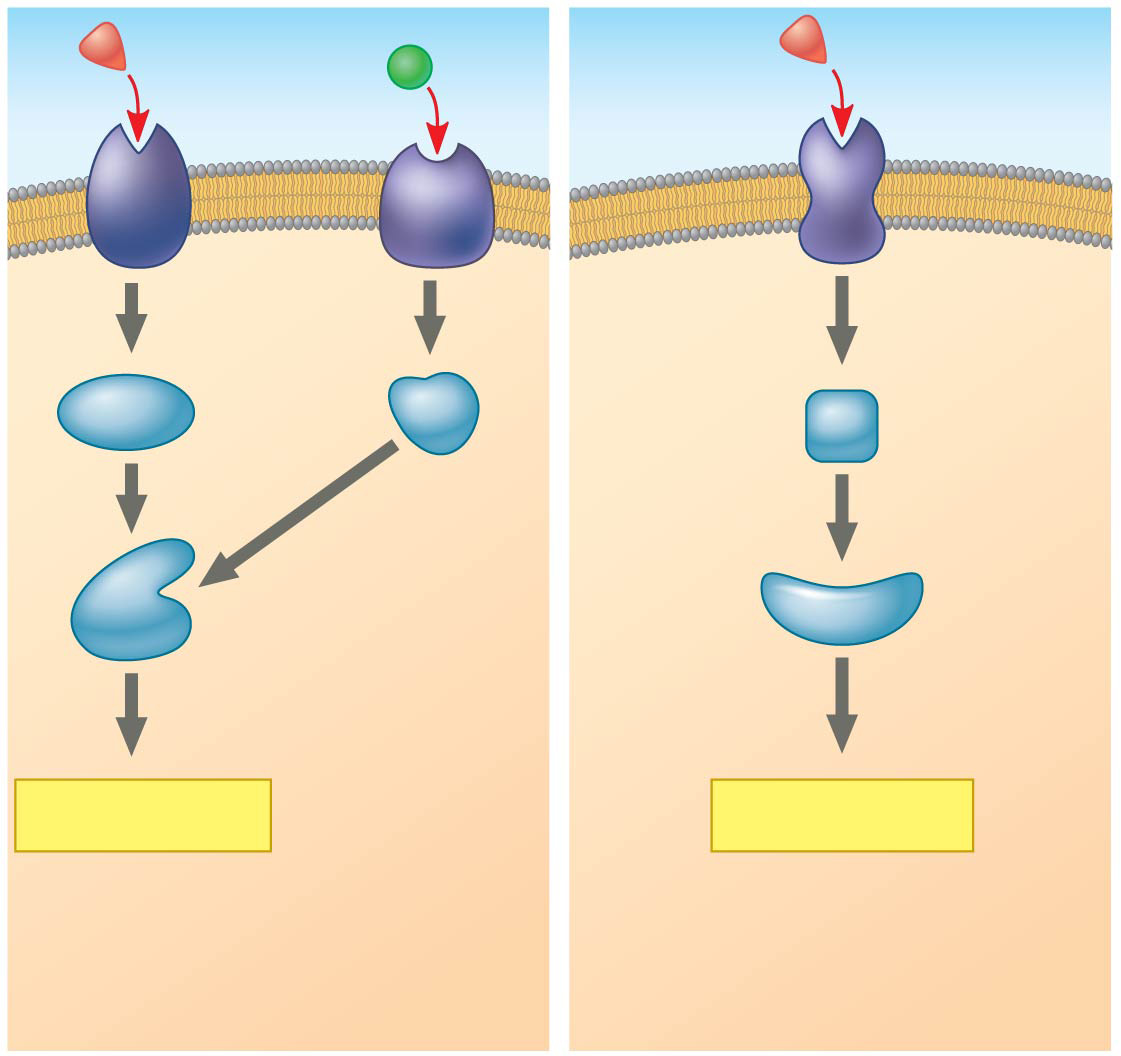 Activationor inhibition
Response 5
Response 4
Cell C: Cross-talkoccurs between twopathways.
Cell D: Differentreceptor leads to a different response.
[Speaker Notes: Figure 11.17b The specificity of cell signaling (part 2: cross-talk and different receptor with different response)]
Figure 11.18
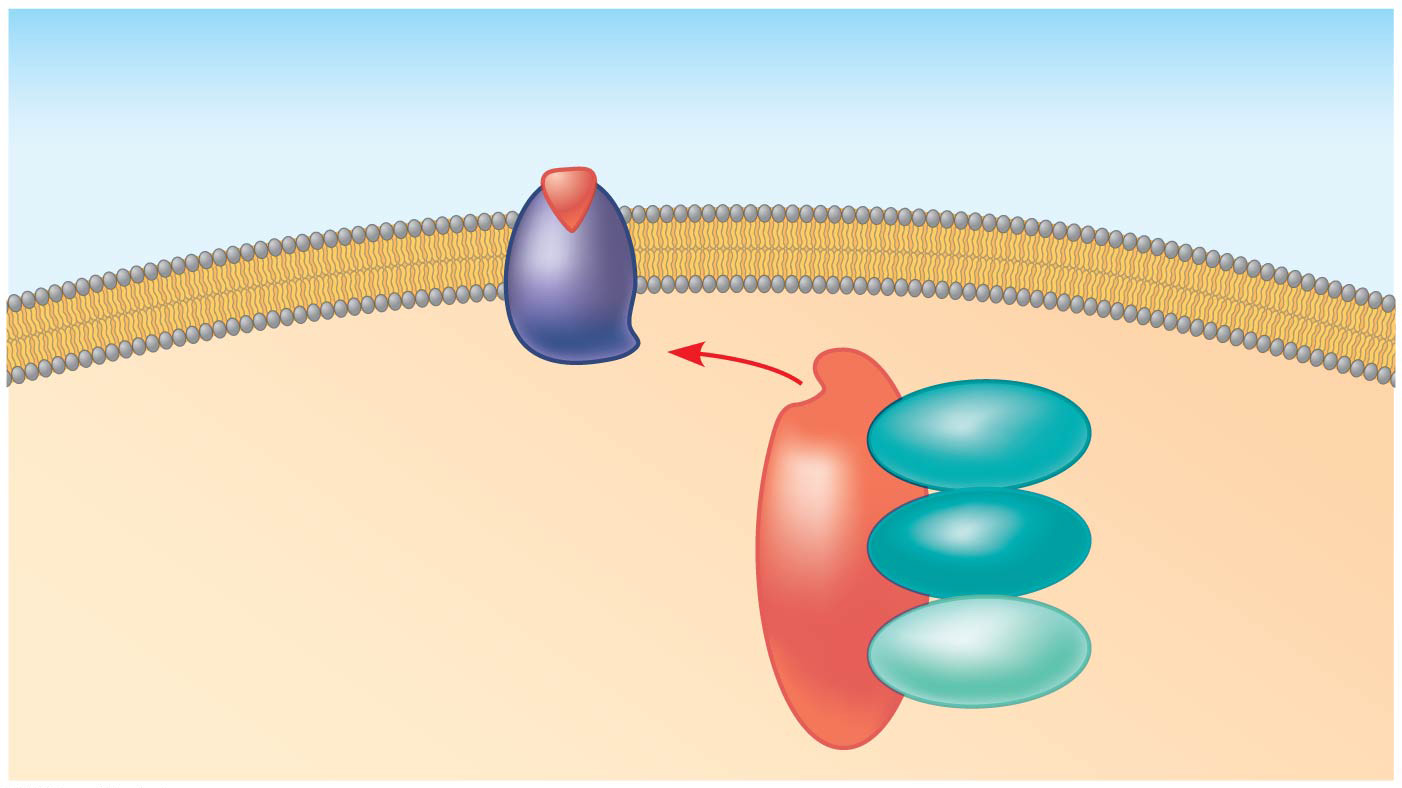 Plasmamembrane
Signalingmolecule
Receptor
Threedifferentproteinkinases
Scaffoldingprotein
[Speaker Notes: Figure 11.18 A scaffolding protein]
Figure 11.19
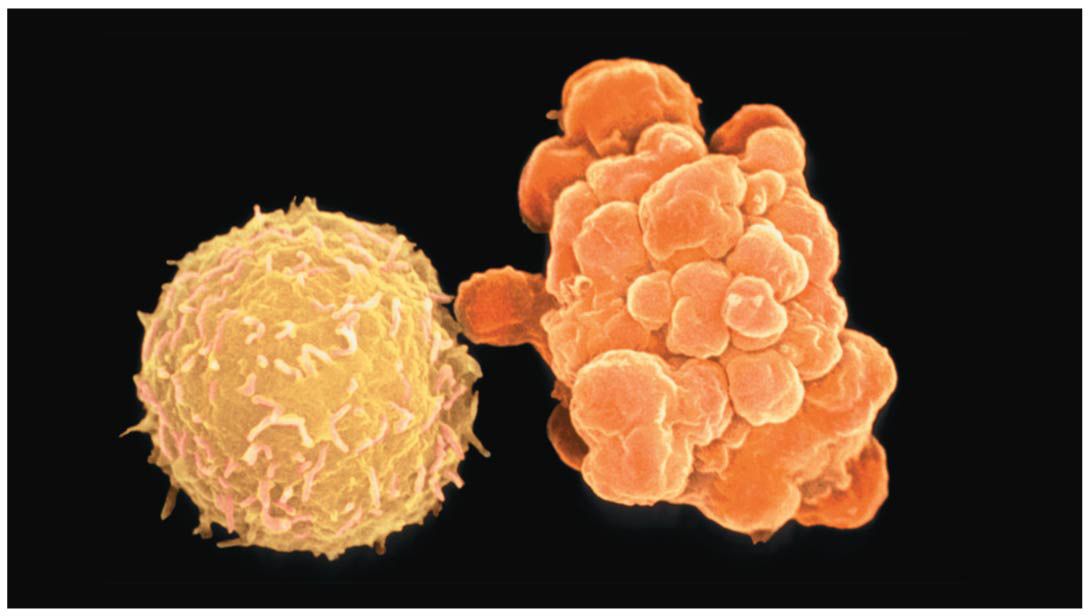 2 µm
[Speaker Notes: Figure 11.19 Apoptosis of a human white blood cell]
Figure 11.20
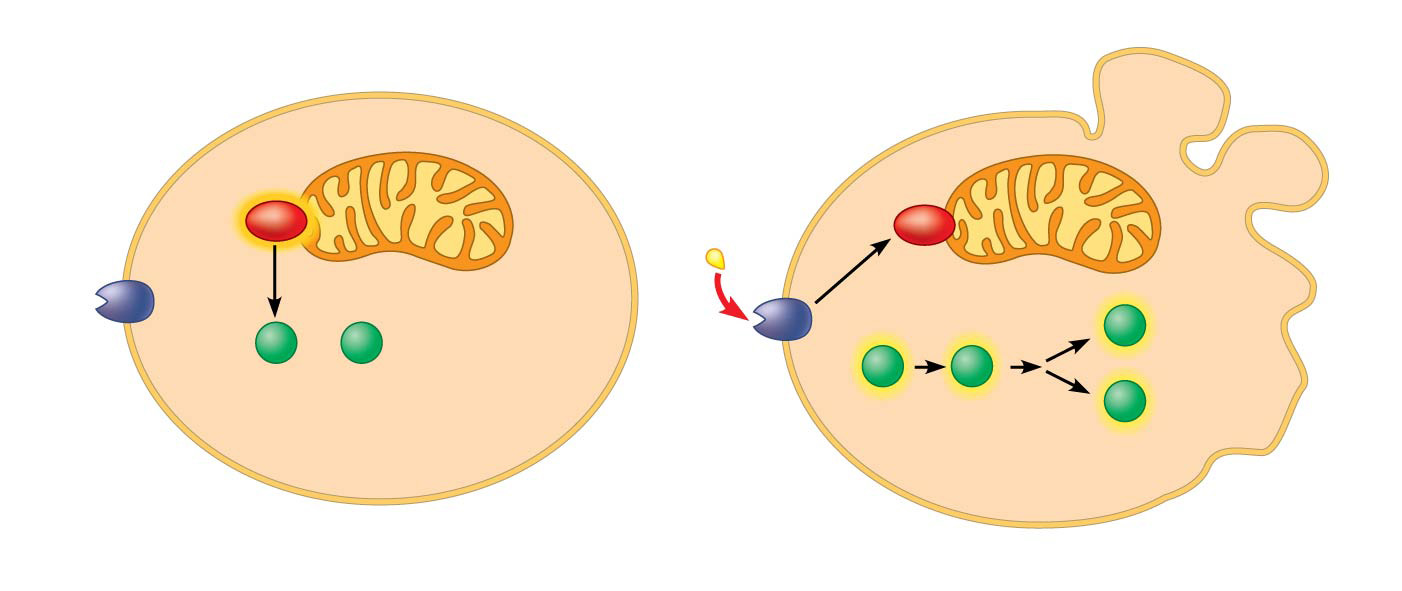 Ced-9 protein (active)inhibits Ced-4 activity
Cell
formsblebs
Ced-9 (inactive)
Death-signalingmolecule
Mitochondrion
ActiveCed-3
ActiveCed-4
Otherproteases
Ced-4
Ced-3
Nucleases
Receptorfor death-signalingmolecule
Activationcascade
Inactive proteins
(b) Death signal
(a) No death signal
[Speaker Notes: Figure 11.20 Molecular basis of apoptosis in C. elegans]
Figure 11.20a
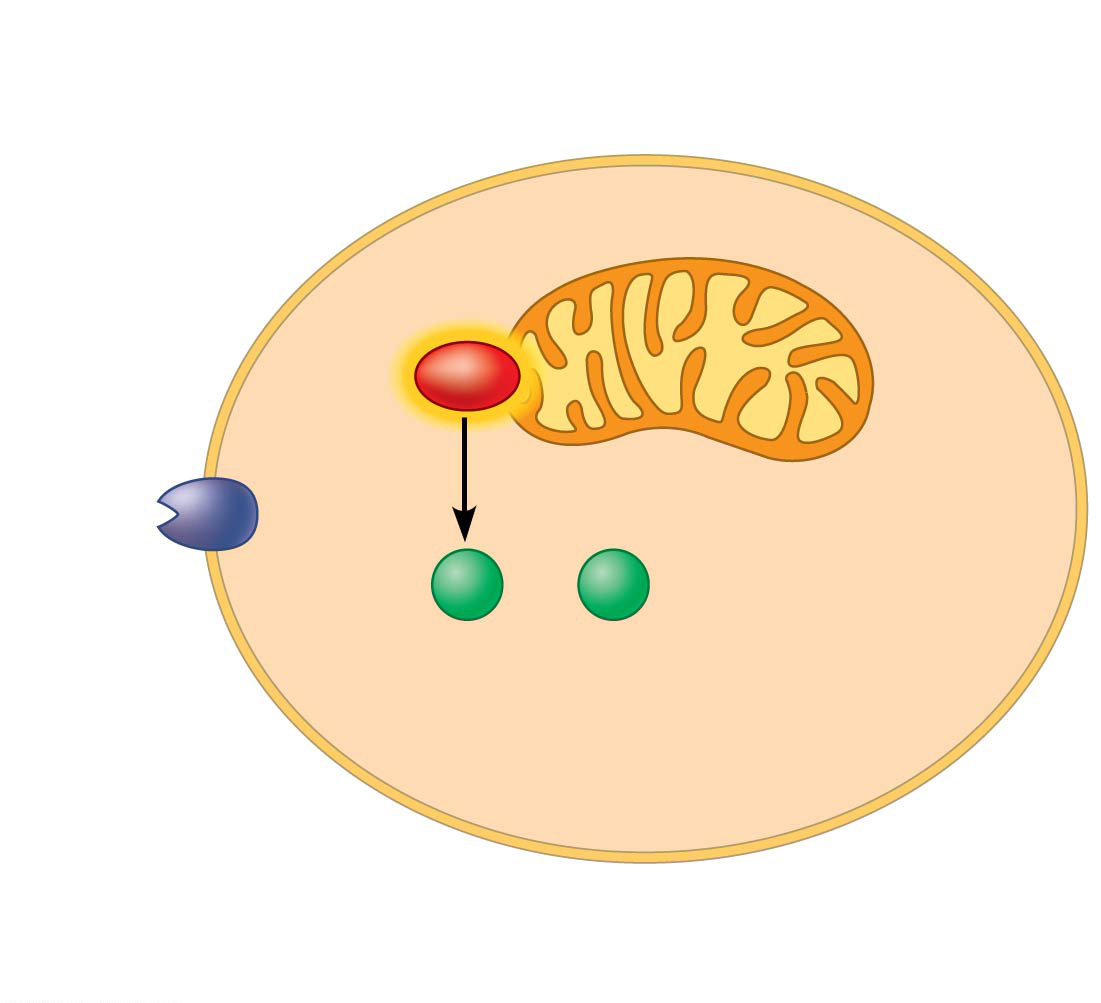 Ced-9 protein (active)inhibits Ced-4 activity
Mitochondrion
Ced-3
Ced-4
Receptorfor death-signalingmolecule
Inactive proteins
(a) No death signal
[Speaker Notes: Figure 11.20a Molecular basis of apoptosis in C. elegans (part 1: no death signal)]
Figure 11.20b
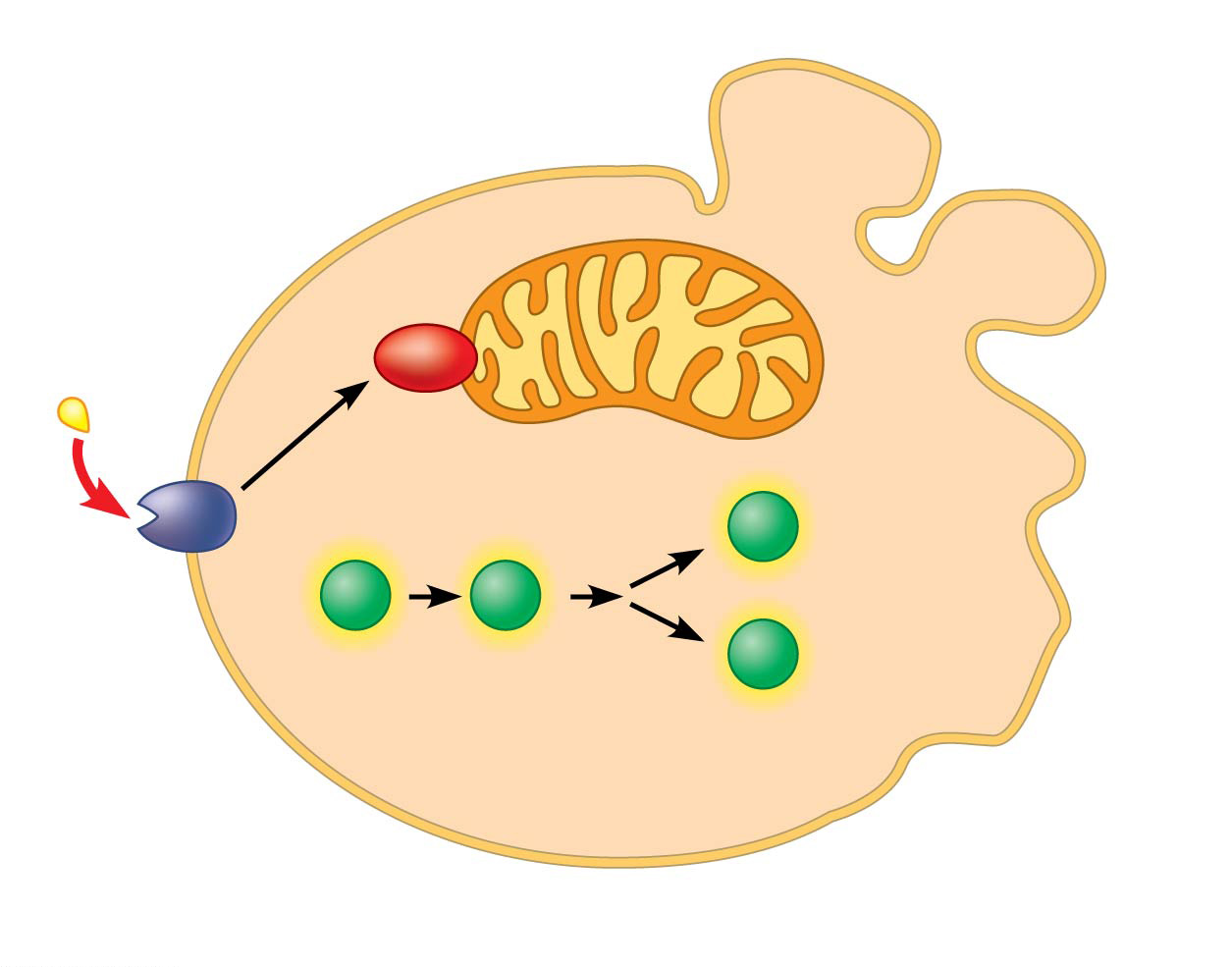 Cell
formsblebs
Ced-9 (inactive)
Death-signalingmolecule
ActiveCed-4
ActiveCed-3
Otherproteases
Nucleases
Activationcascade
(b) Death signal
[Speaker Notes: Figure 11.20b Molecular basis of apoptosis in C. elegans (part 2: death signal)]
Figure 11.21
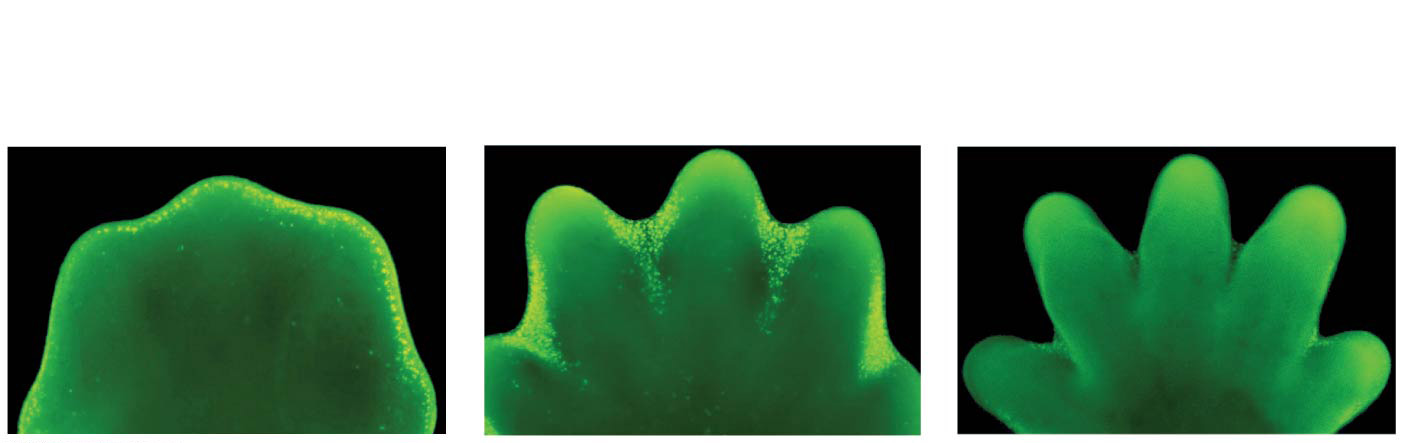 Cellsundergoingapoptosis
Spacebetweendigits
Interdigitaltissue
1 mm
[Speaker Notes: Figure 11.21 Effect of apoptosis during paw development in the mouse]
Figure 11.21a
Interdigitaltissue
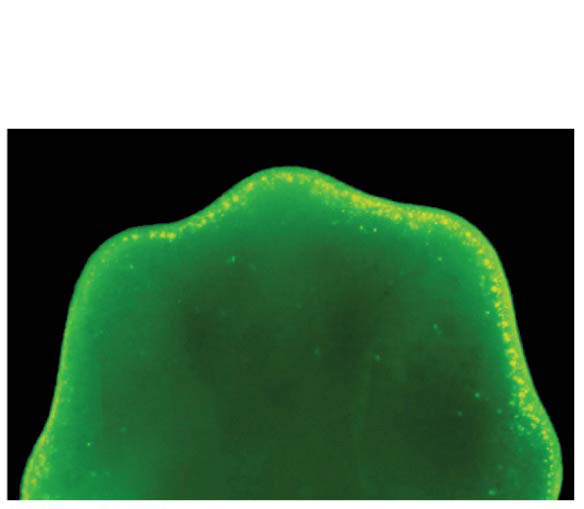 1 mm
[Speaker Notes: Figure 11.21a Effect of apoptosis during paw development in the mouse (part 1: interdigital tissue)]
Figure 11.21b
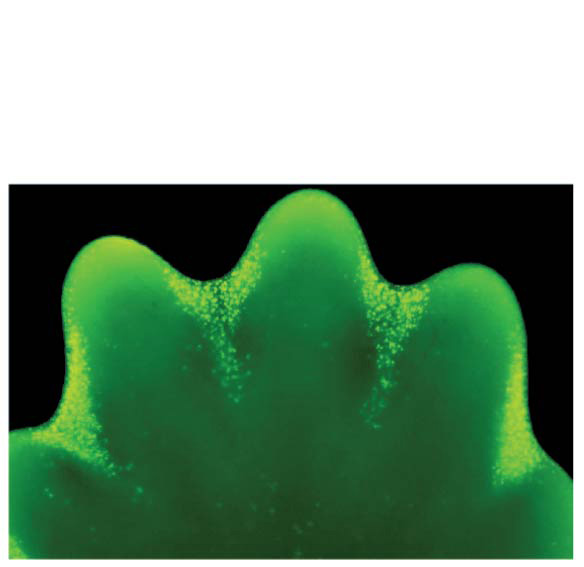 Cellsundergoingapoptosis
1 mm
[Speaker Notes: Figure 11.21b Effect of apoptosis during paw development in the mouse (part 2: apoptosis)]
Figure 11.21c
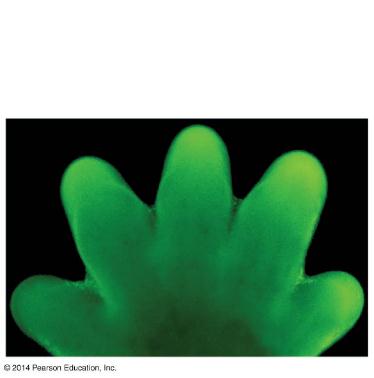 Spacebetweendigits
1 mm
[Speaker Notes: Figure 11.21c Effect of apoptosis during paw development in the mouse (part 3: space between digits)]
Figure 11.UN01a
1
2
5
4
3
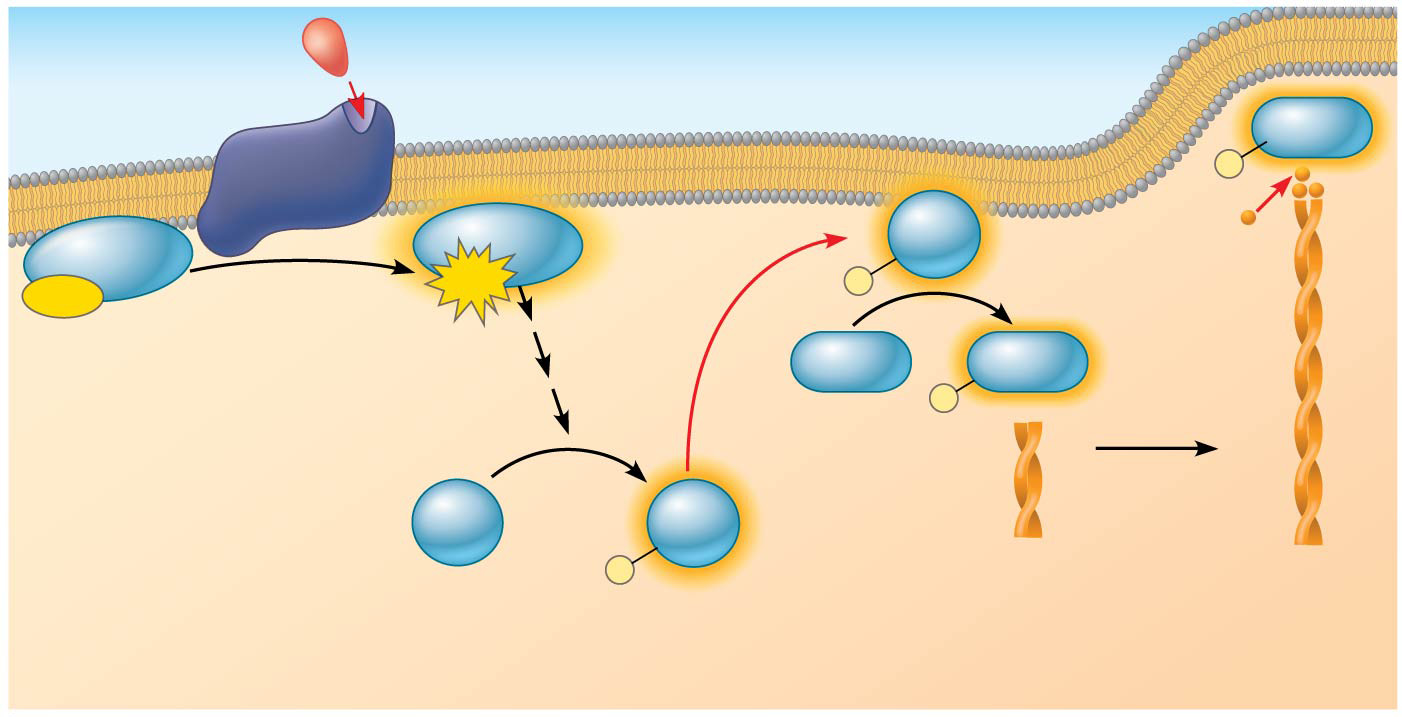 Matingfactor
Mating factoractivatesreceptor.
Shmoo projectionforming
G protein-coupledreceptor
Formin
P
Fus3
Actinsubunit
GTP
P
GDP
Phosphoryl-  ation   cascade
G protein binds GTPand becomes activated.
Formin
Formin
P
Fus3 phos-phorylatesformin,activating it.
Microfilament
Fus3
Fus3
P
Formin initiates growth ofmicrofilaments that formthe shmoo projections.
Phosphorylation cascadeactivates Fus3, which movesto plasma membrane.
[Speaker Notes: Figure 11.UN01a Skills exercise: using experiments to test a model (part 1: shmoo formation)]
Figure 11.UN01aa
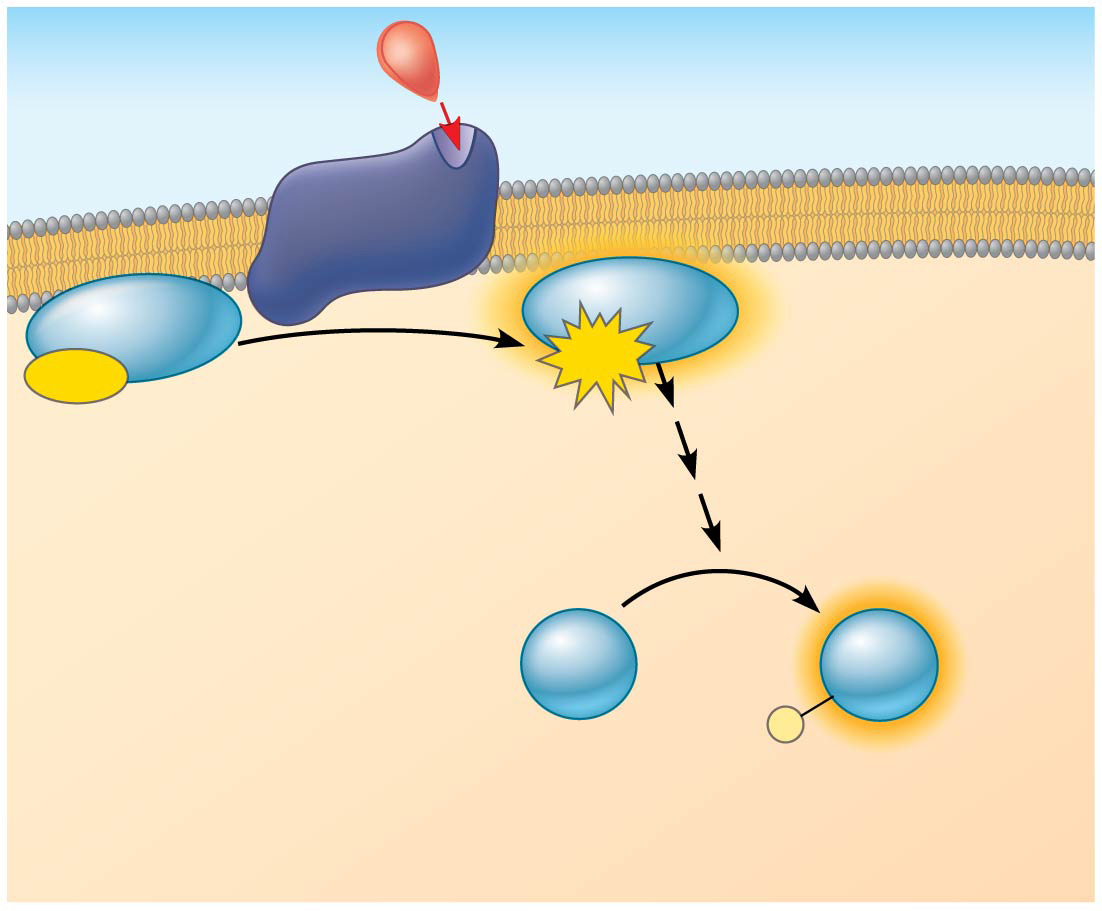 Matingfactor
Mating factoractivatesreceptor.
1
G protein-coupledreceptor
GTP
GDP
Phosphoryl-  ation   cascade
2
G protein binds GTPand becomes activated.
3
Fus3
Fus3
P
Phosphorylation cascadeactivates Fus3, which movesto plasma membrane.
[Speaker Notes: Figure 11.UN01aa Skills exercise: using experiments to test a model (part 1a: shmoo formation, phosphorylation cascade)]
Figure 11.UN01ab
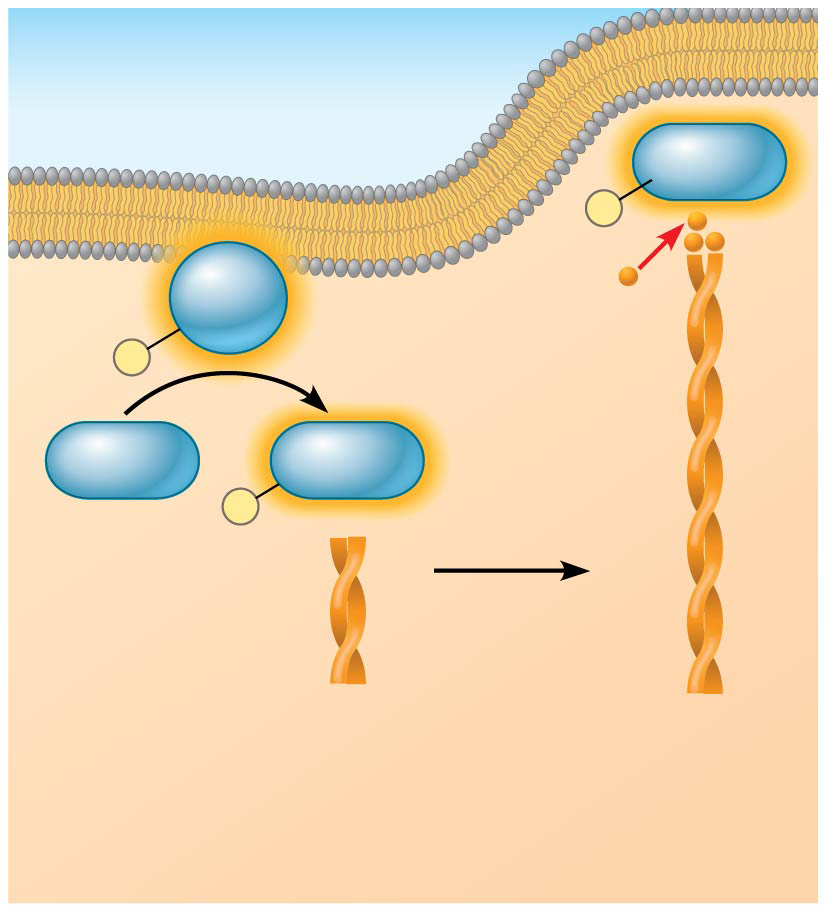 Shmoo projectionforming
Formin
P
Fus3
Actinsubunit
P
Formin
Formin
4
5
P
Fus3 phos-phorylatesformin,activating it.
Microfilament
Formin initiates growth ofmicrofilaments that formthe shmoo projections.
[Speaker Notes: Figure 11.UN01ab Skills exercise: using experiments to test a model (part 1b: shmoo formation, activation of formin)]
Figure 11.UN01b
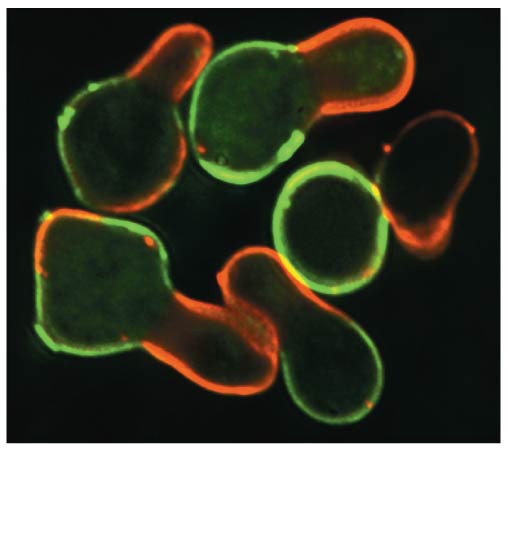 Wild type
[Speaker Notes: Figure 11.UN01b Skills exercise: using experiments to test a model (part 2: wild type)]
Figure 11.UN01c
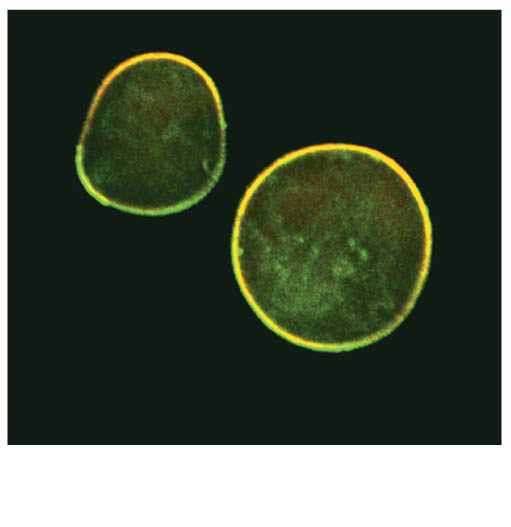 Fus3
[Speaker Notes: Figure 11.UN01c Skills exercise: using experiments to test a model (part 3: ∆Fus3)]
Figure 11.UN01d
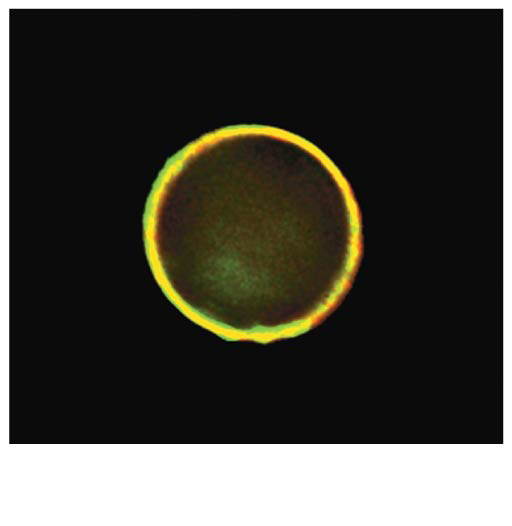 formin
[Speaker Notes: Figure 11.UN01d Skills exercise: using experiments to test a model (part 4: ∆formin)]
Figure 11.UN02
1
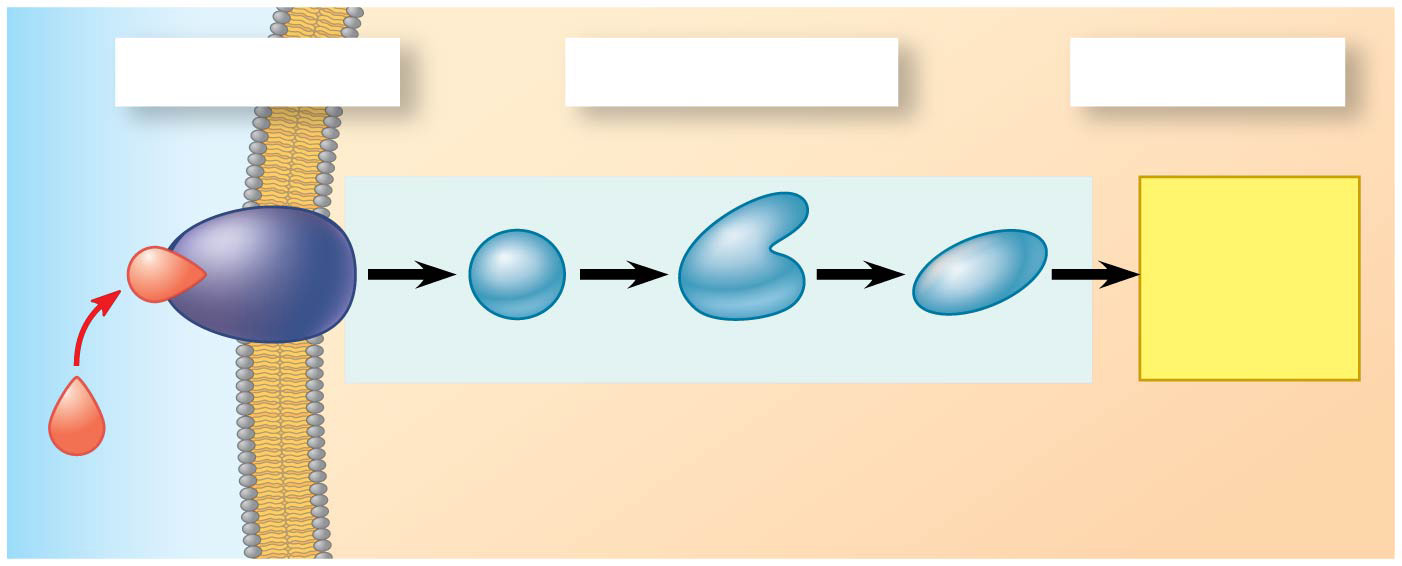 Transduction
Reception
Response
Receptor
Activationof cellularresponse
2
1
2
3
3
Relay molecules
Signalingmolecule
[Speaker Notes: Figure 11.UN02 Summary of key concepts: epinephrine cell-signaling pathway]
Figure 11.UN03
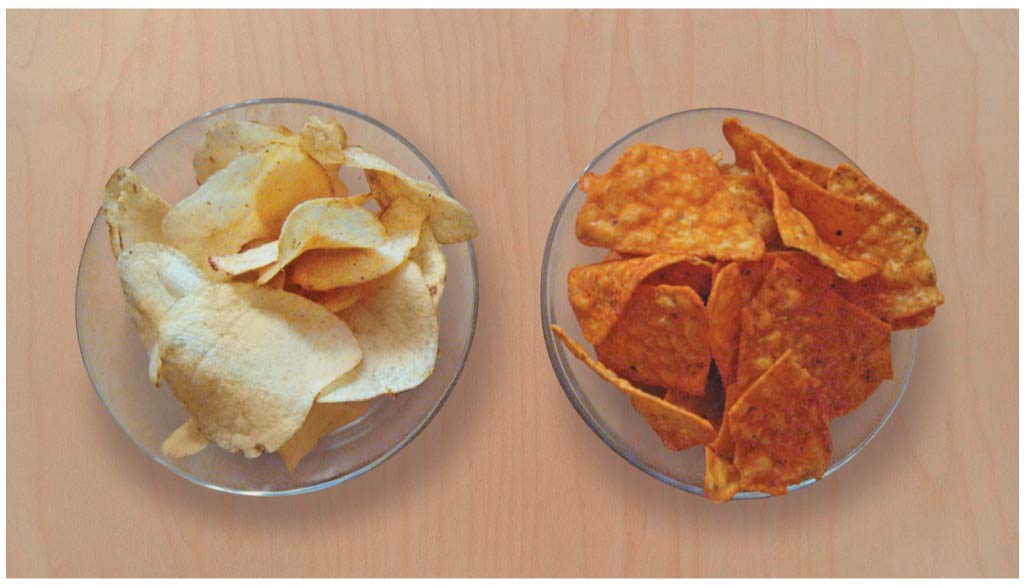 [Speaker Notes: Figure 11.UN03 Test your understanding, question 13 (five basic tastes)]